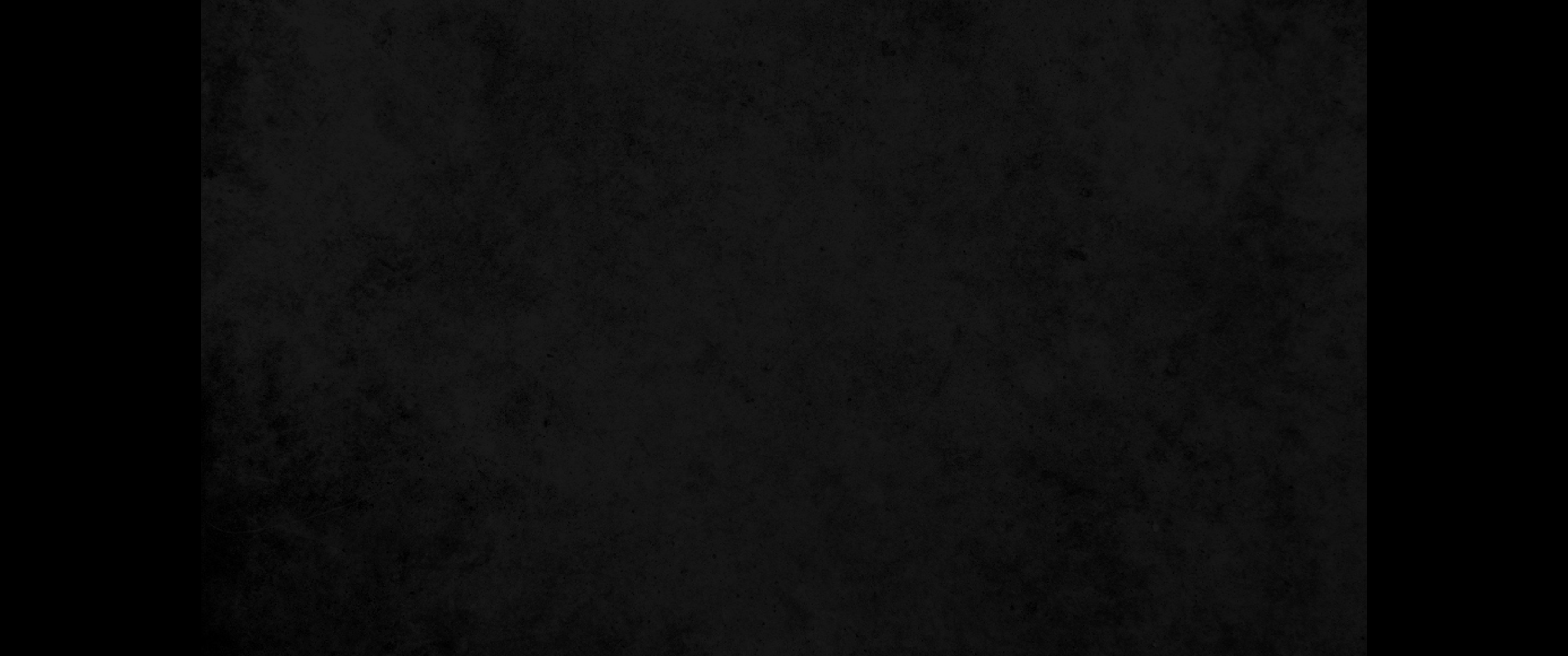 1. 대제사장이 이르되 이것이 사실이냐1. Then the high priest asked him, 'Are these charges true?'
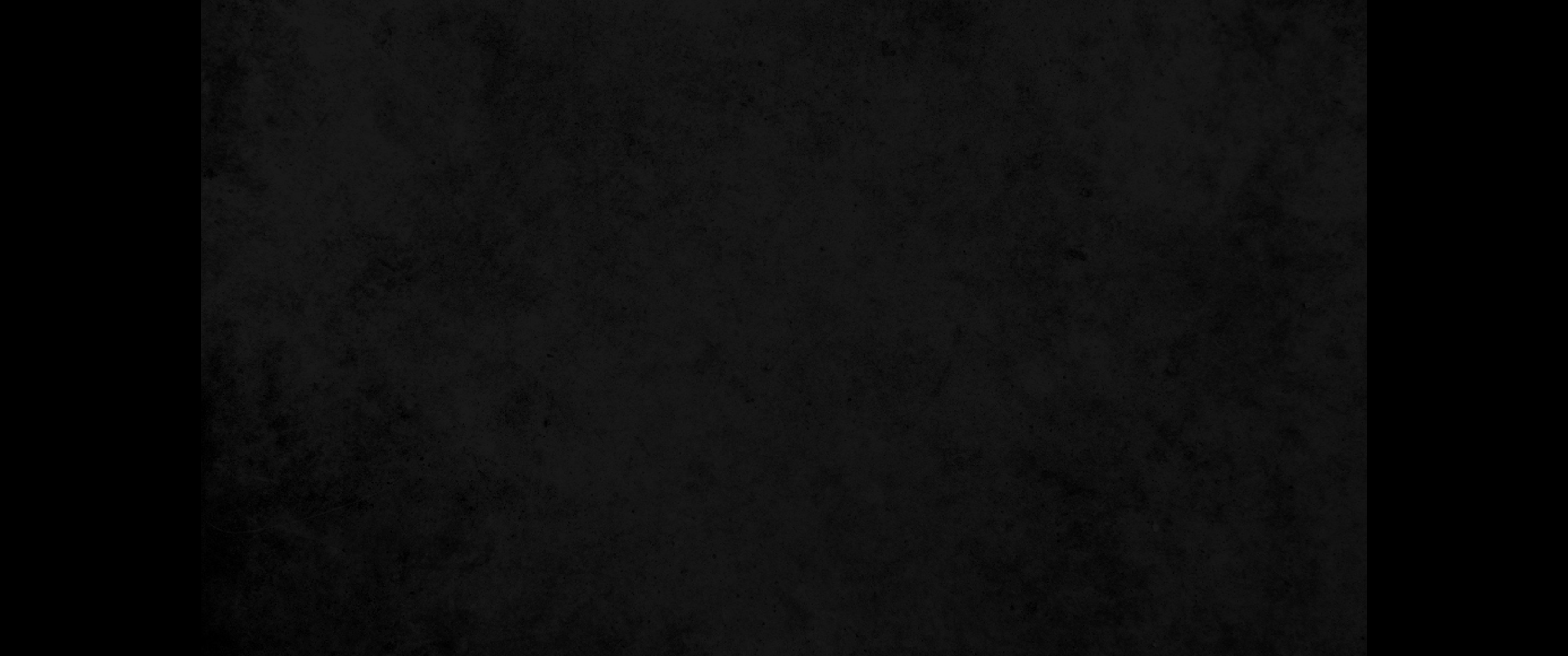 2. 스데반이 이르되 여러분 부형들이여 들으소서 우리 조상 아브라함이 하란에 있기 전 메소보다미아에 있을 때에 영광의 하나님이 그에게 보여2. To this he replied: 'Brothers and fathers, listen to me! The God of glory appeared to our father Abraham while he was still in Mesopotamia, before he lived in Haran.
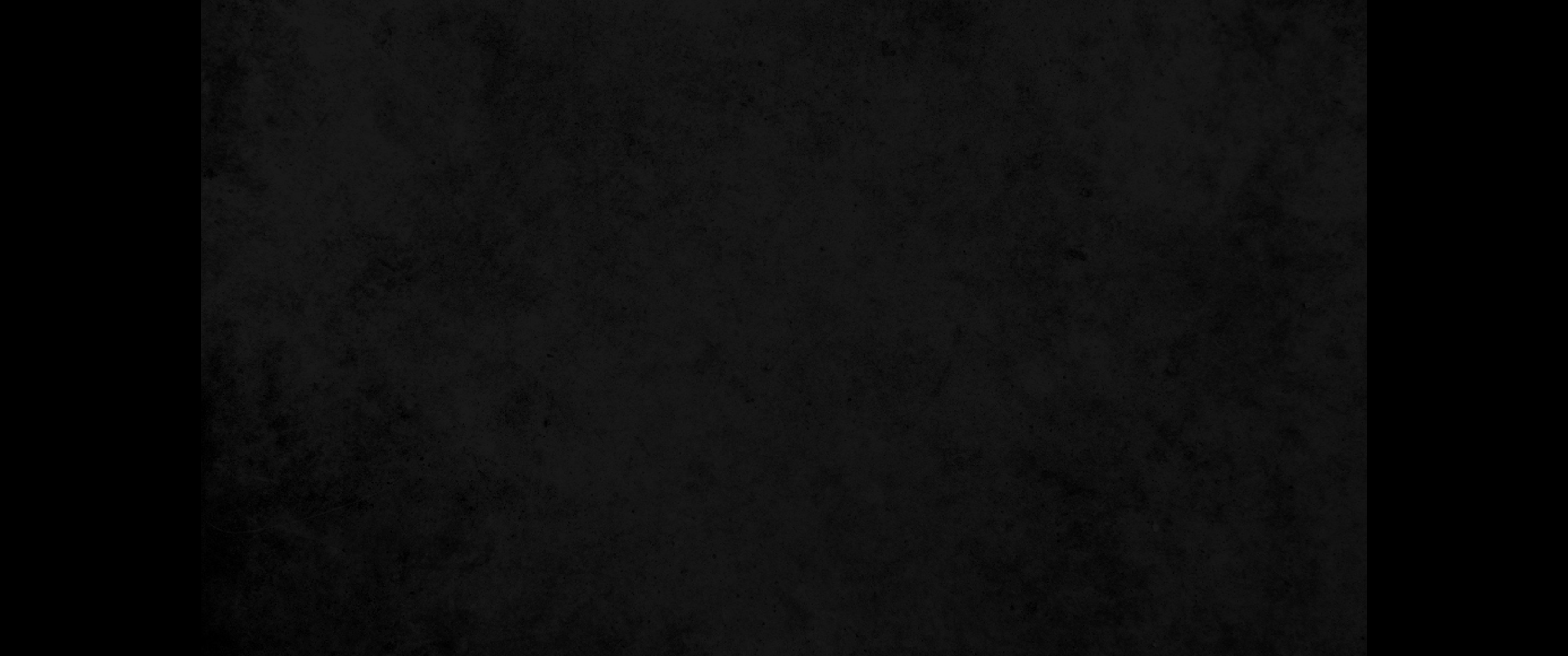 3. 이르시되 네 고향과 친척을 떠나 내가 네게 보일 땅으로 가라 하시니3. 'Leave your country and your people,' God said, 'and go to the land I will show you.'
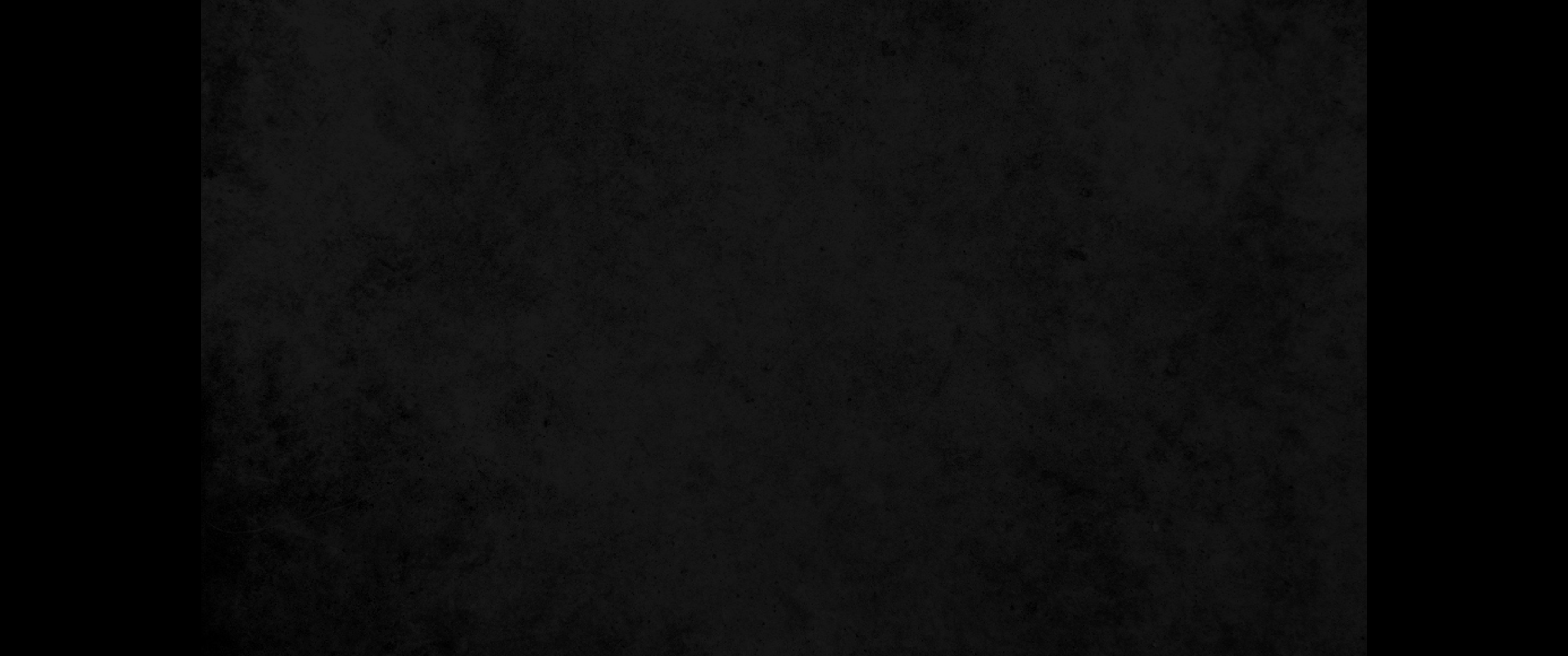 4. 아브라함이 갈대아 사람의 땅을 떠나 하란에 거하다가 그의 아버지가 죽으매 하나님이 그를 거기서 너희 지금 사는 이 땅으로 옮기셨느니라4. 'So he left the land of the Chaldeans and settled in Haran. After the death of his father, God sent him to this land where you are now living.
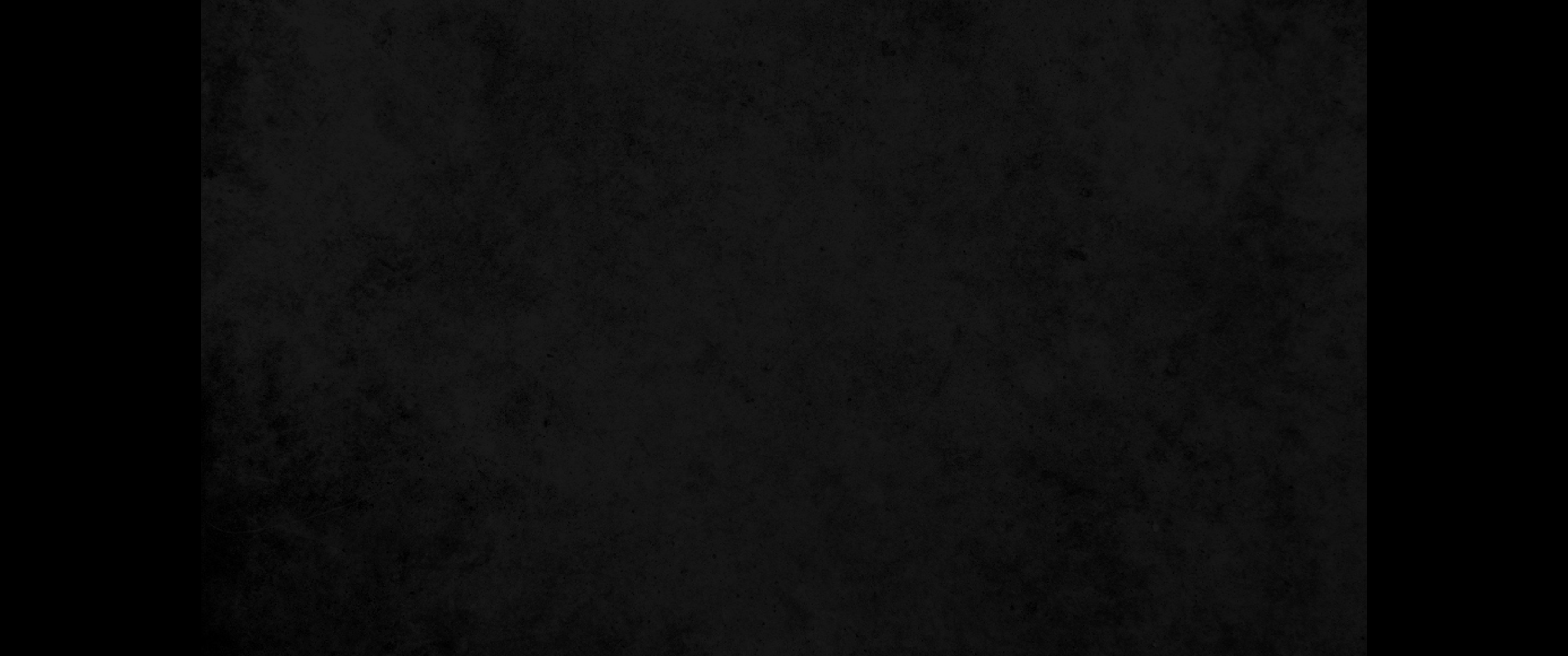 5. 그러나 여기서 발 붙일 만한 땅도 유업으로 주지 아니하시고 다만 이 땅을 아직 자식도 없는 그와 그의 후손에게 소유로 주신다고 약속하셨으며5. He gave him no inheritance here, not even a foot of ground. But God promised him that he and his descendants after him would possess the land, even though at that time Abraham had no child.
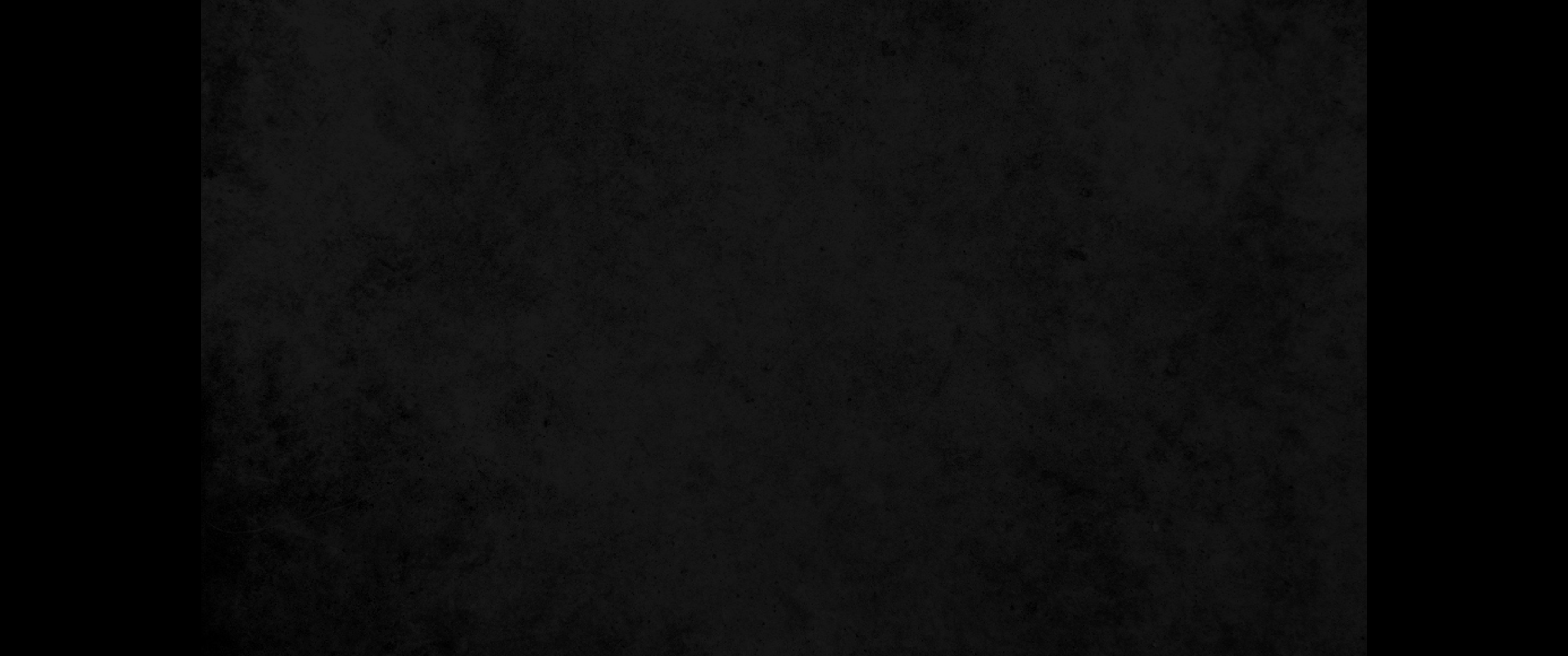 6. 하나님이 또 이같이 말씀하시되 그 후손이 다른 땅에서 나그네가 되리니 그 땅 사람들이 종으로 삼아 사백 년 동안을 괴롭게 하리라 하시고6. God spoke to him in this way: 'Your descendants will be strangers in a country not their own, and they will be enslaved and mistreated four hundred years.
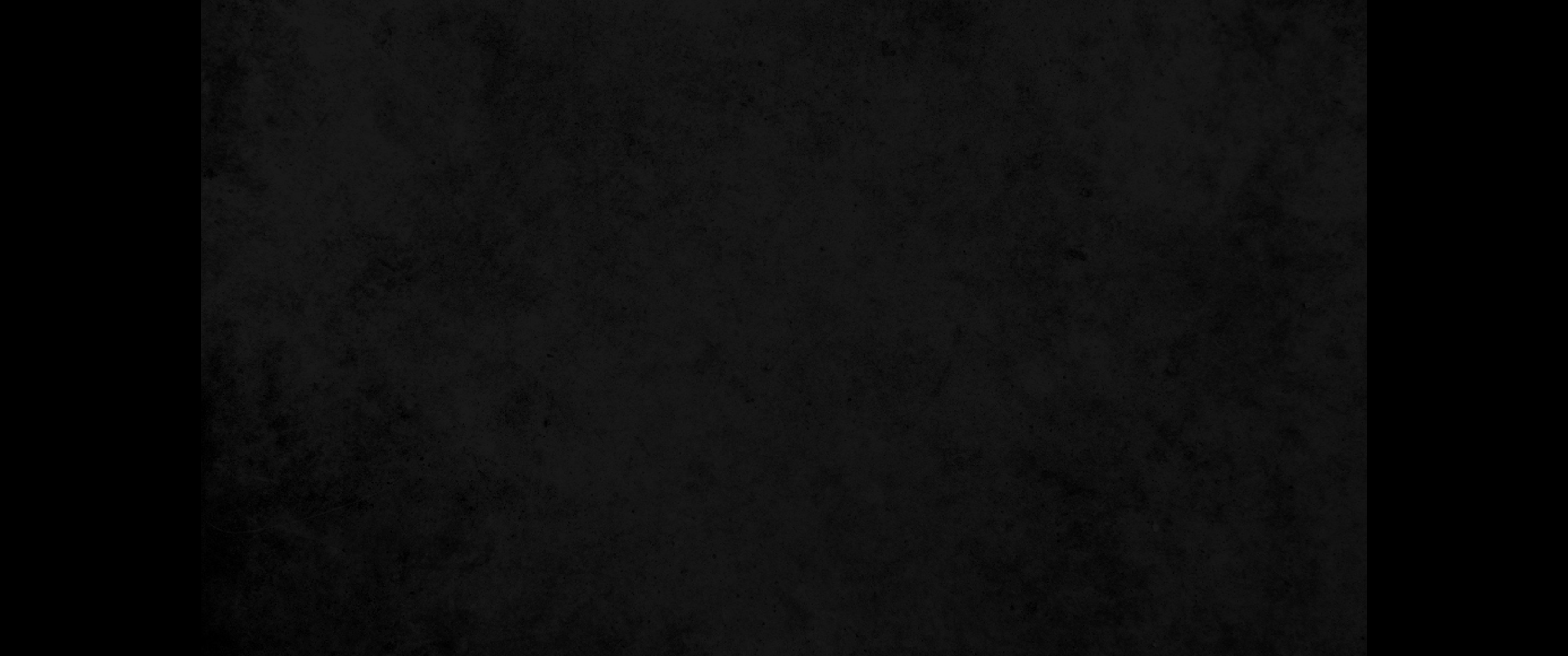 7. 또 이르시되 종 삼는 나라를 내가 심판하리니 그 후에 그들이 나와서 이 곳에서 나를 섬기리라 하시고7. But I will punish the nation they serve as slaves,' God said, 'and afterward they will come out of that country and worship me in this place.'
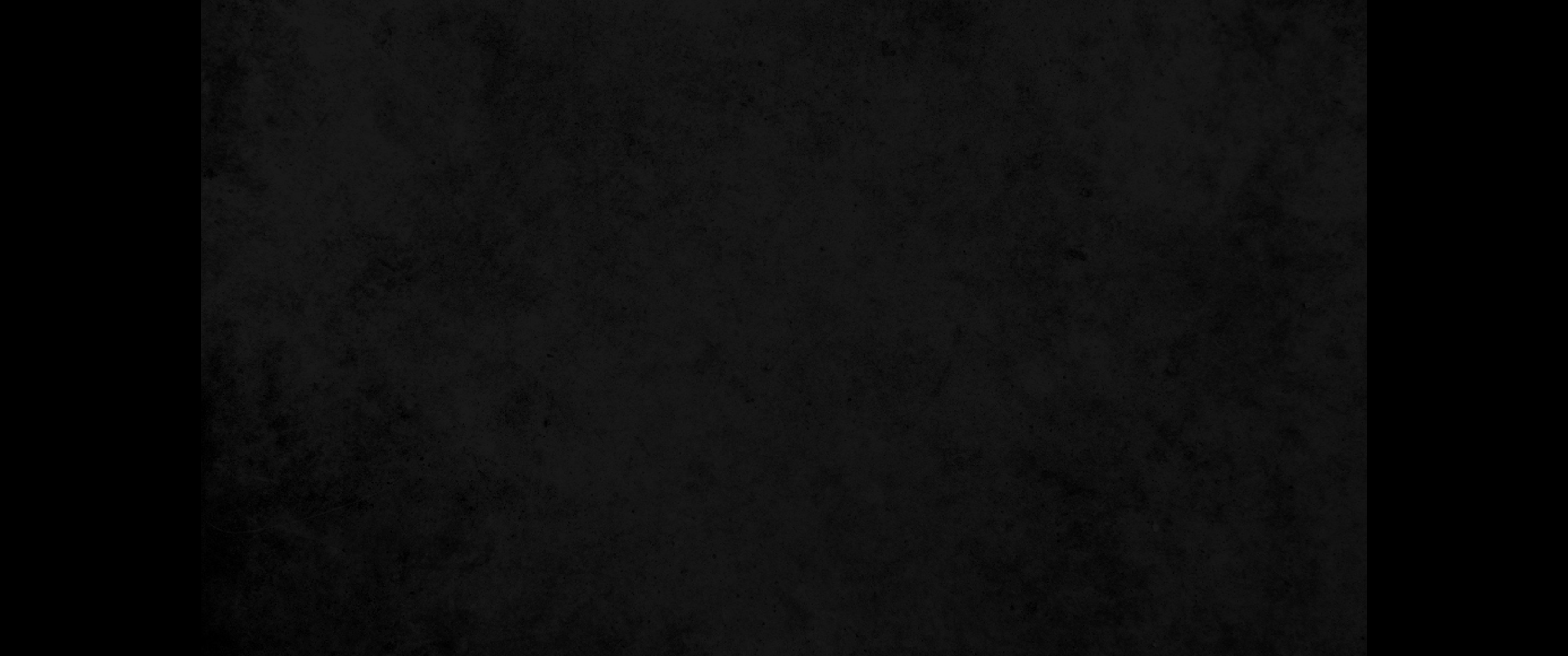 8. 할례의 언약을 아브라함에게 주셨더니 그가 이삭을 낳아 여드레 만에 할례를 행하고 이삭이 야곱을, 야곱이 우리 열두 조상을 낳으니라8. Then he gave Abraham the covenant of circumcision. And Abraham became the father of Isaac and circumcised him eight days after his birth. Later Isaac became the father of Jacob, and Jacob became the father of the twelve patriarchs.
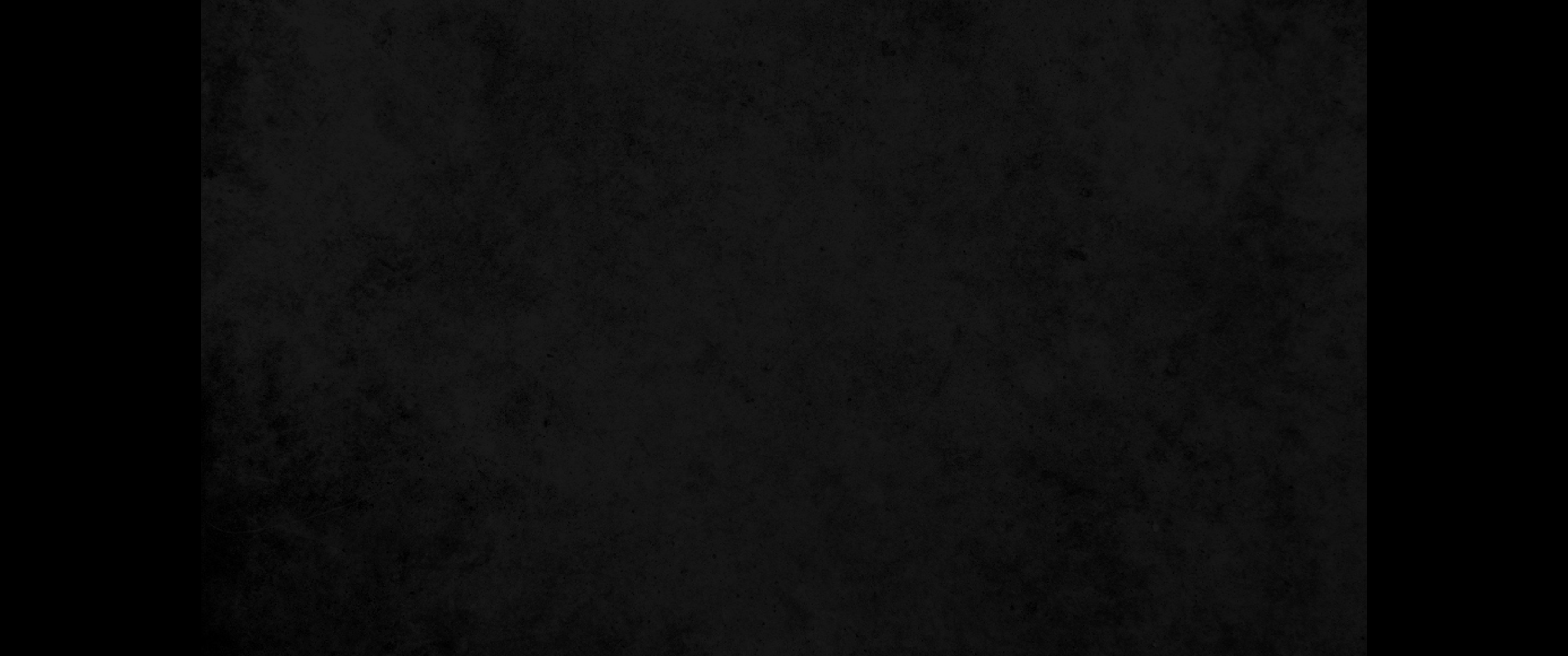 9. 여러 조상이 요셉을 시기하여 애굽에 팔았더니 하나님이 그와 함께 계셔9. 'Because the patriarchs were jealous of Joseph, they sold him as a slave into Egypt. But God was with him
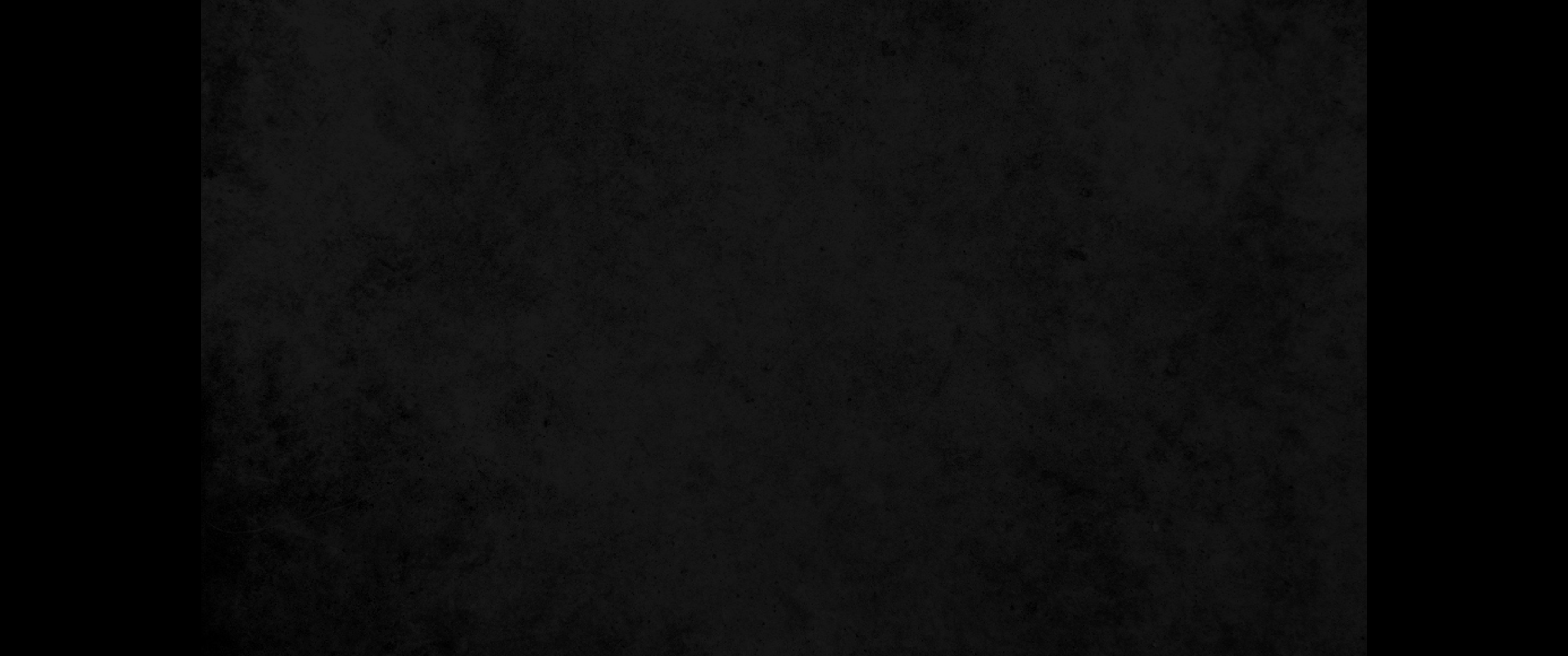 10. 그 모든 환난에서 건져내사 애굽 왕 바로 앞에서 은총과 지혜를 주시매 바로가 그를 애굽과 자기 온 집의 통치자로 세웠느니라10. and rescued him from all his troubles. He gave Joseph wisdom and enabled him to gain the goodwill of Pharaoh king of Egypt; so he made him ruler over Egypt and all his palace.
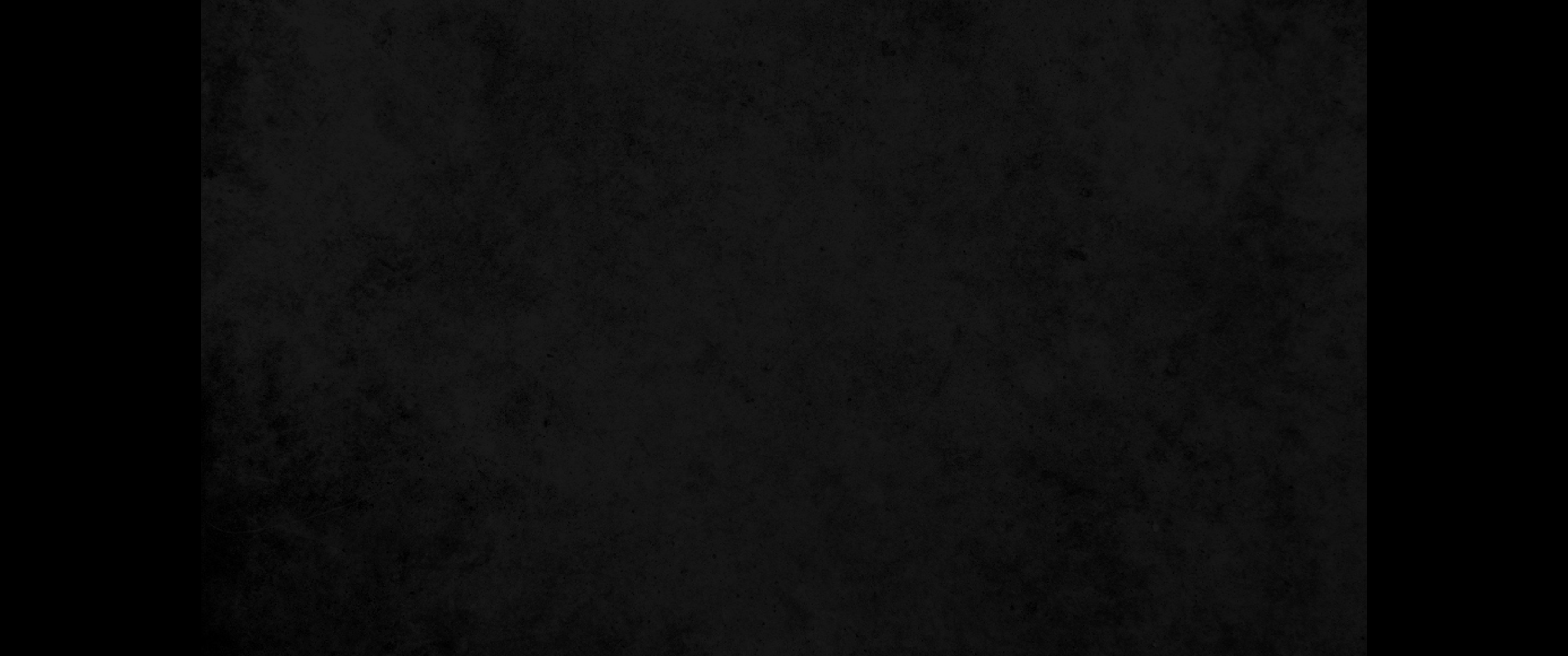 11. 그 때에 애굽과 가나안 온 땅에 흉년이 들어 큰 환난이 있을새 우리 조상들이 양식이 없는지라11. 'Then a famine struck all Egypt and Canaan, bringing great suffering, and our fathers could not find food.
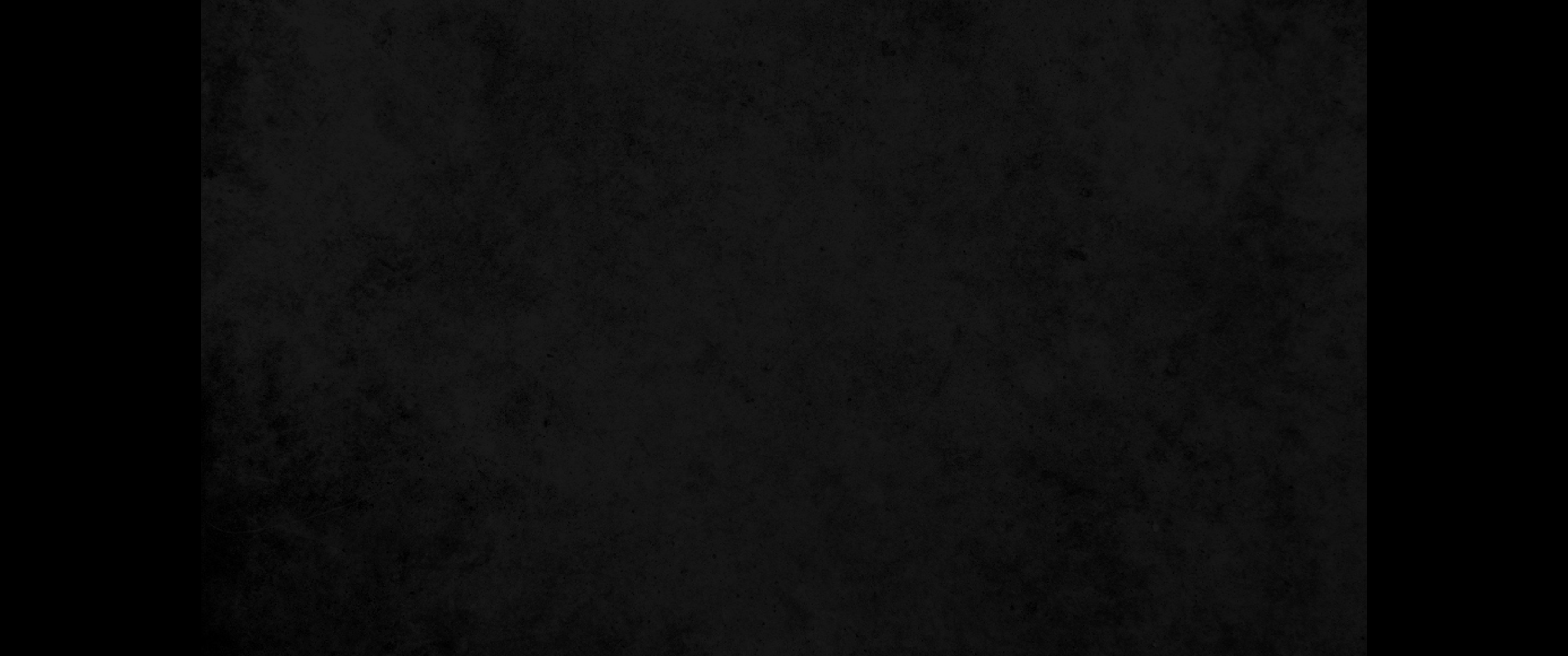 12. 야곱이 애굽에 곡식 있다는 말을 듣고 먼저 우리 조상들을 보내고12. When Jacob heard that there was grain in Egypt, he sent our fathers on their first visit.
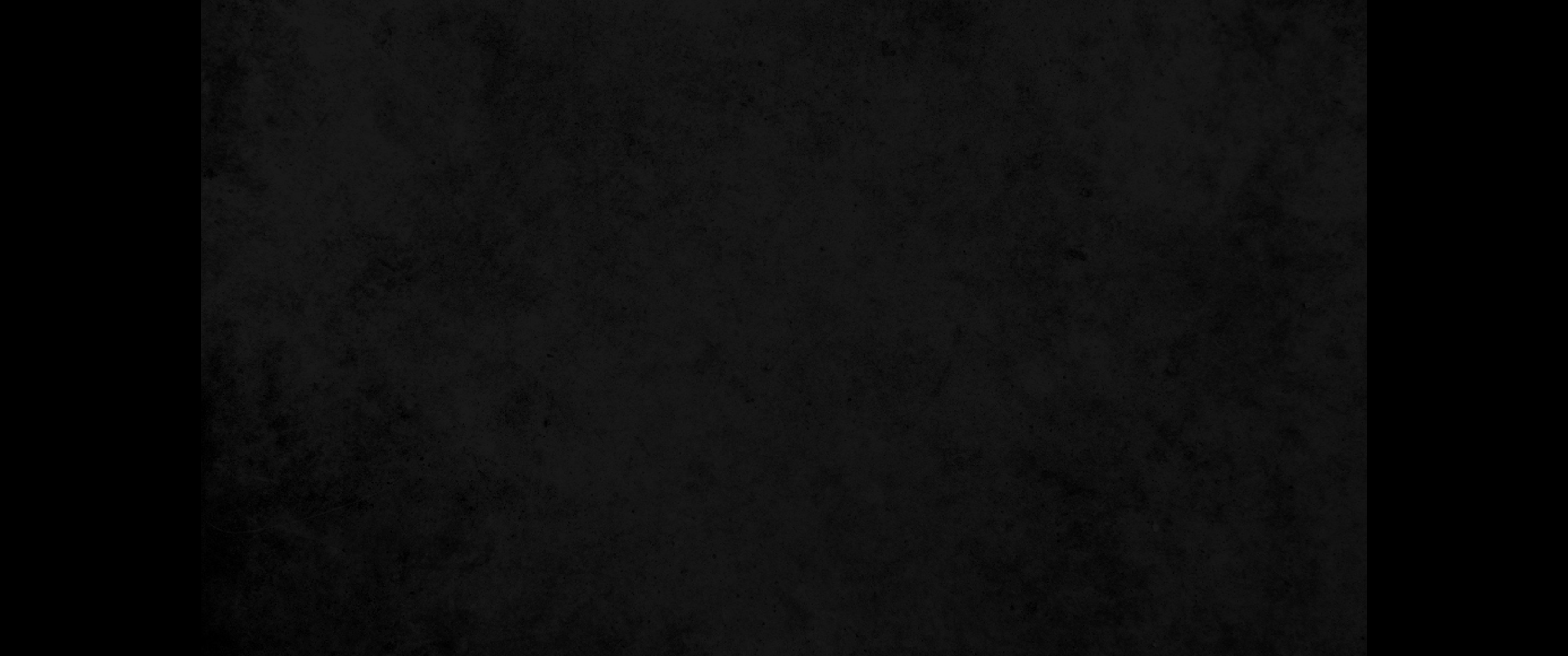 13. 또 재차 보내매 요셉이 자기 형제들에게 알려지게 되고 또 요셉의 친족이 바로에게 드러나게 되니라13. On their second visit, Joseph told his brothers who he was, and Pharaoh learned about Joseph's family.
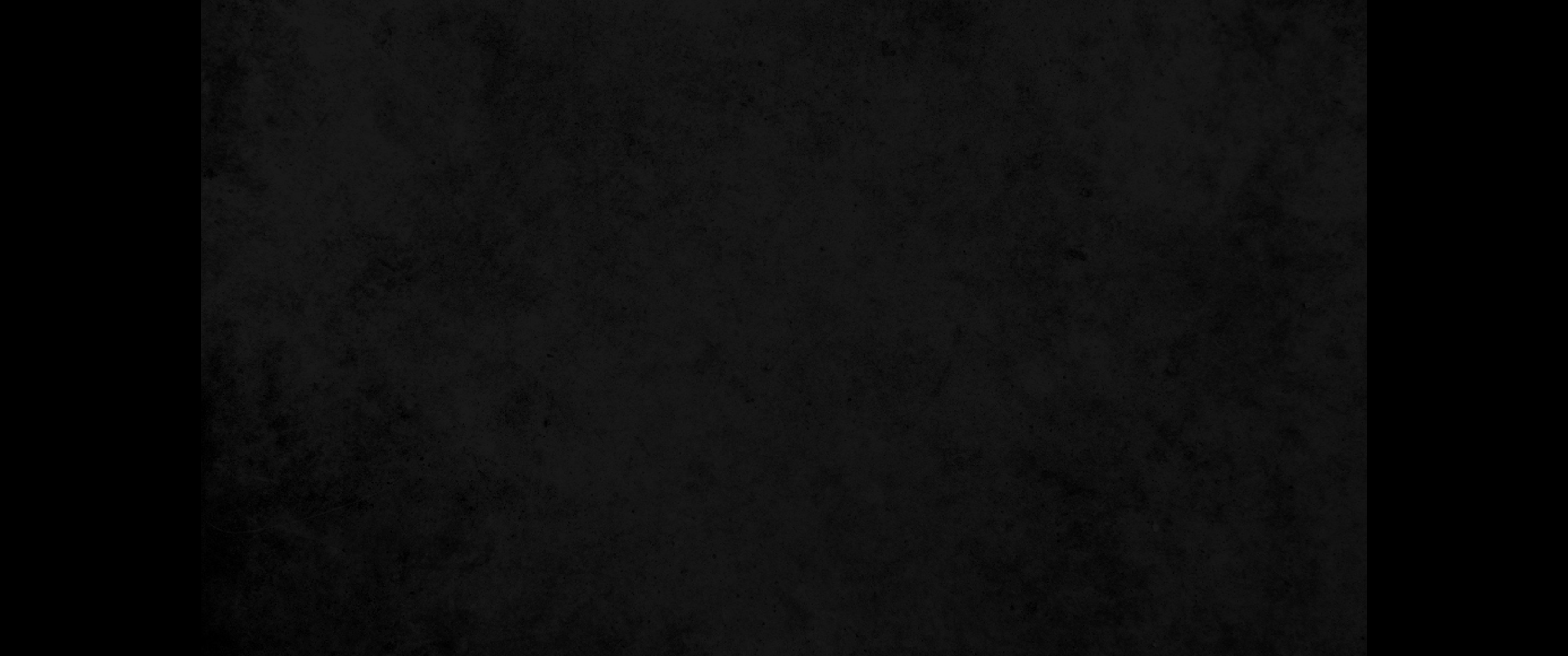 14. 요셉이 사람을 보내어 그의 아버지 야곱과 온 친족 일흔다섯 사람을 청하였더니14. After this, Joseph sent for his father Jacob and his whole family, seventy-five in all.
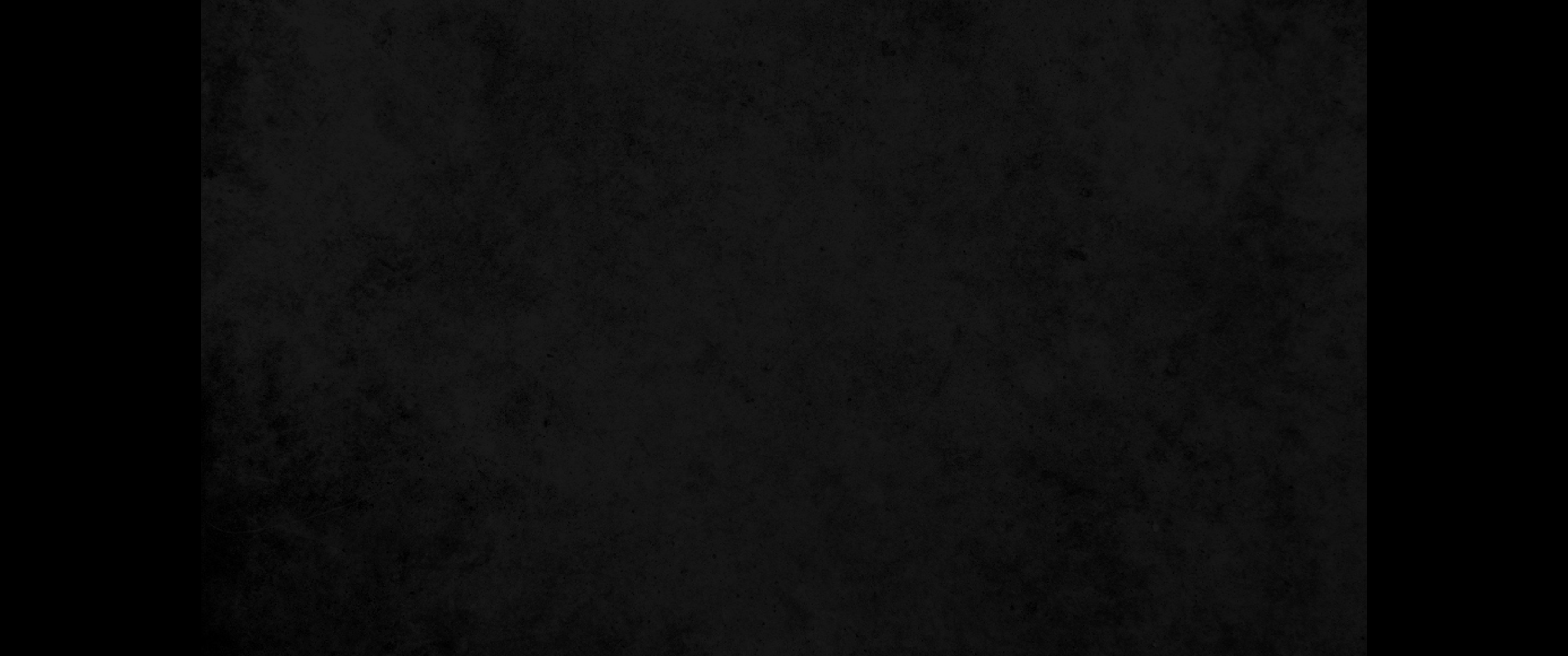 15. 야곱이 애굽으로 내려가 자기와 우리 조상들이 거기서 죽고15. Then Jacob went down to Egypt, where he and our fathers died.
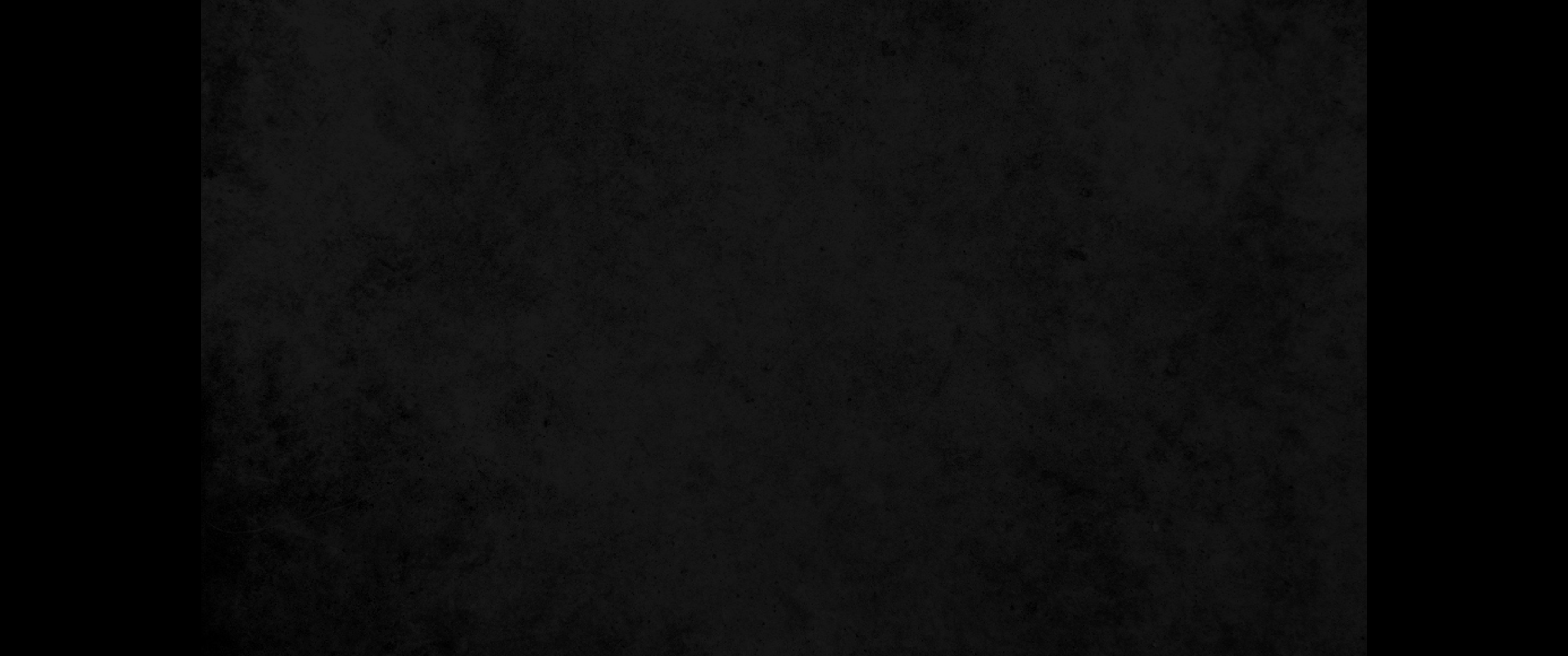 16. 세겜으로 옮겨져 아브라함이 세겜 하몰의 자손에게서 은으로 값 주고 산 무덤에 장사되니라16. Their bodies were brought back to Shechem and placed in the tomb that Abraham had bought from the sons of Hamor at Shechem for a certain sum of money.
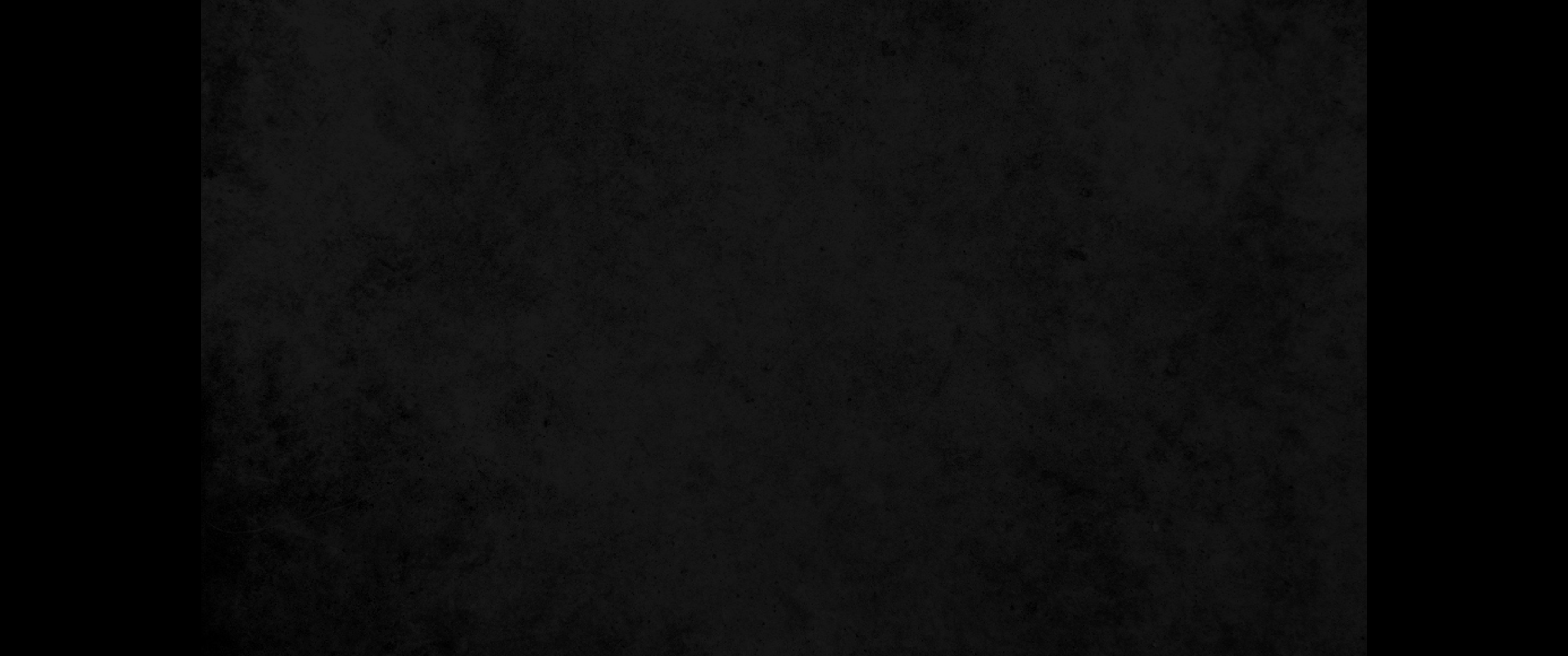 17. 하나님이 아브라함에게 약속하신 때가 가까우매 이스라엘 백성이 애굽에서 번성하여 많아졌더니17. 'As the time drew near for God to fulfill his promise to Abraham, the number of our people in Egypt greatly increased.
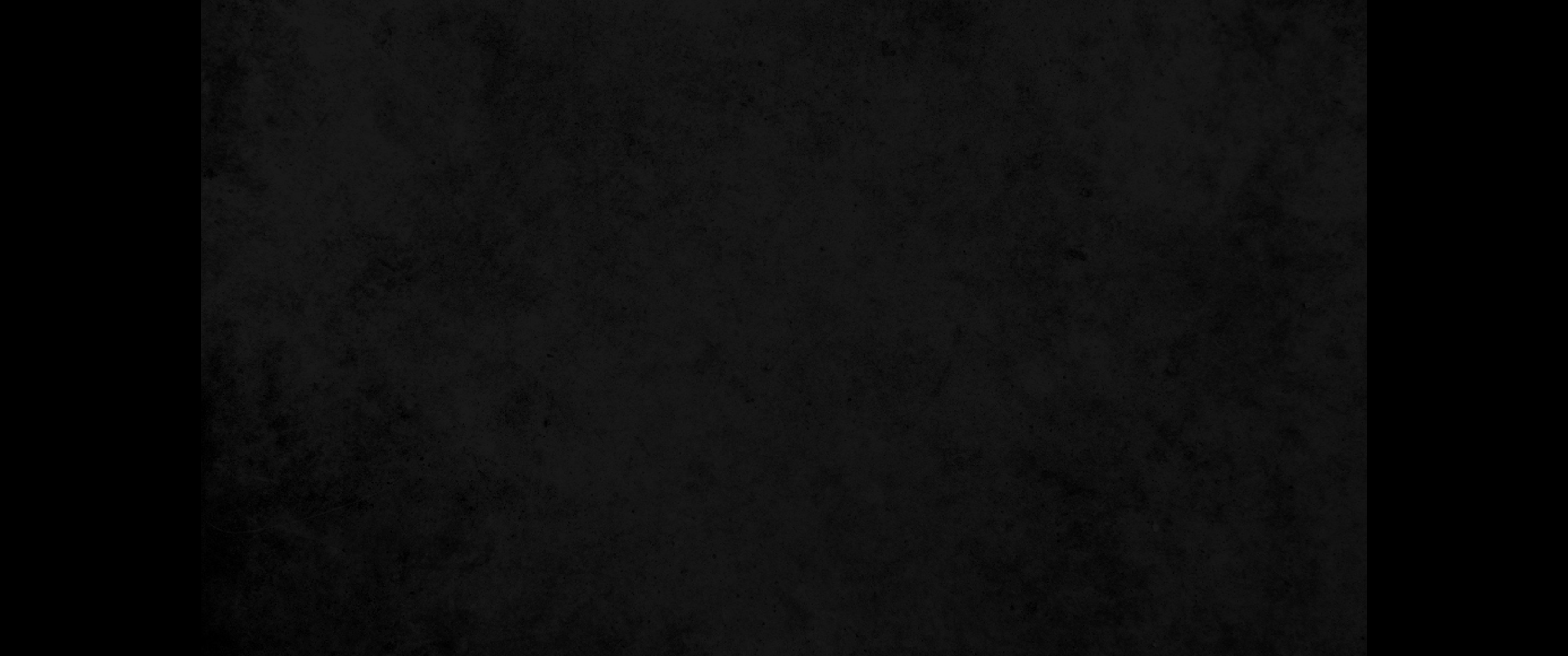 18. 요셉을 알지 못하는 새 임금이 애굽 왕위에 오르매18. Then another king, who knew nothing about Joseph, became ruler of Egypt.
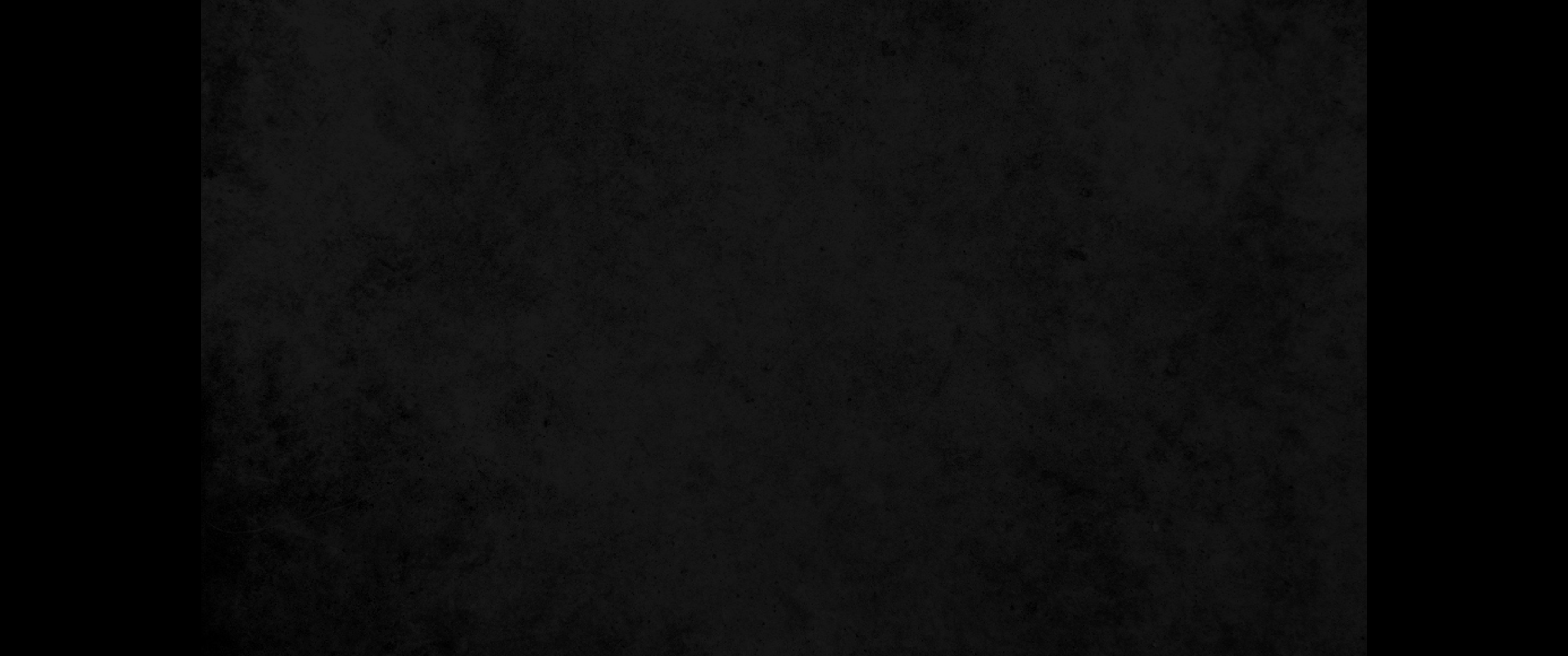 19. 그가 우리 족속에게 교활한 방법을 써서 조상들을 괴롭게 하여 그 어린 아이들을 내버려 살지 못하게 하려 할새19. He dealt treacherously with our people and oppressed our forefathers by forcing them to throw out their newborn babies so that they would die.
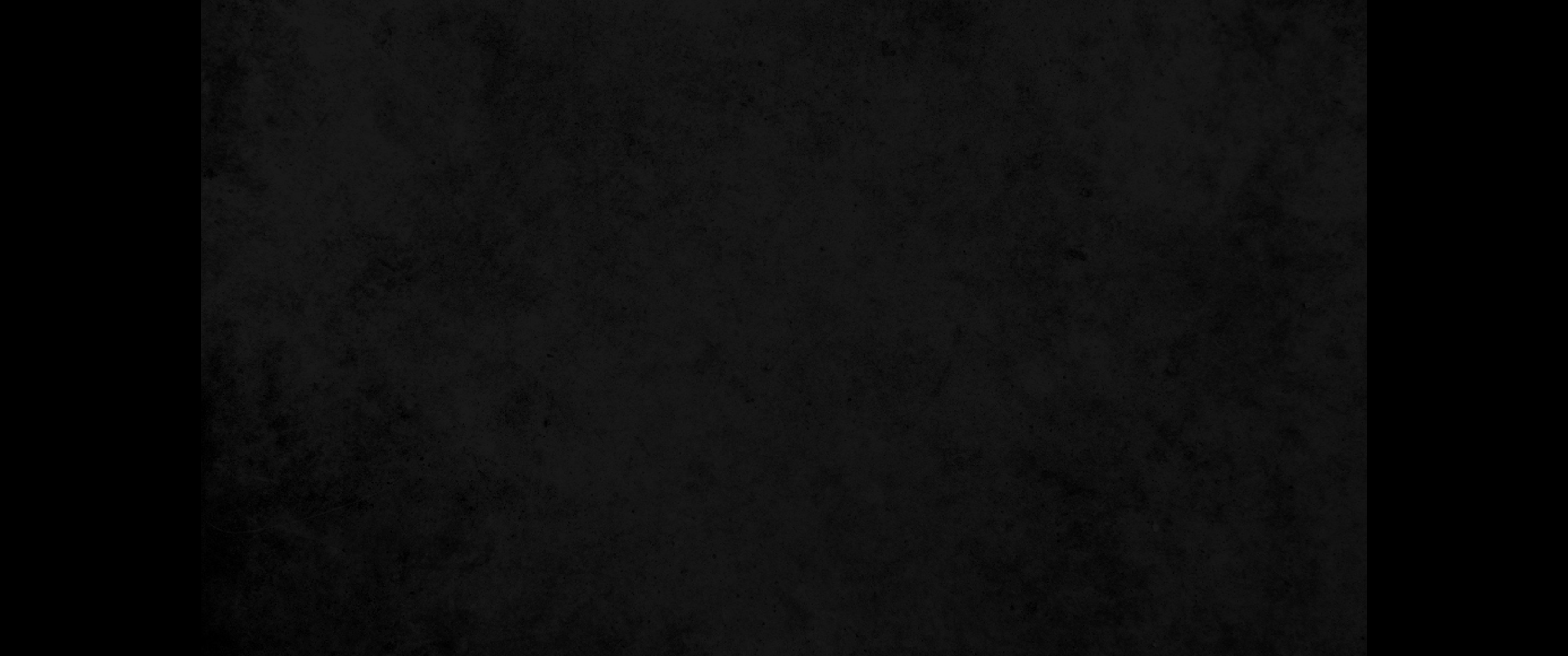 20. 그 때에 모세가 났는데 하나님 보시기에 아름다운지라 그의 아버지의 집에서 석 달 동안 길리더니20. At that time Moses was born, and he was no ordinary child. For three months he was cared for in his father's house.
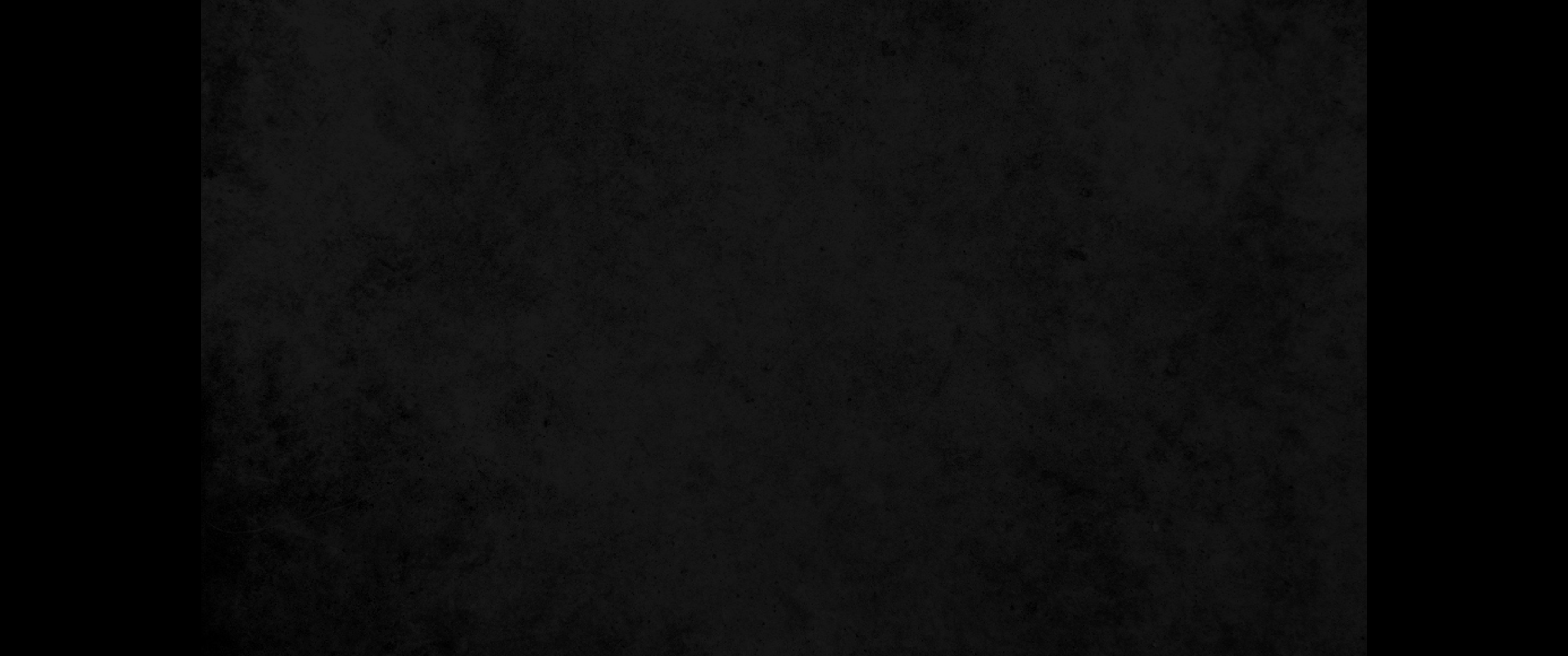 21. 버려진 후에 바로의 딸이 그를 데려다가 자기 아들로 기르매21. When he was placed outside, Pharaoh's daughter took him and brought him up as her own son.
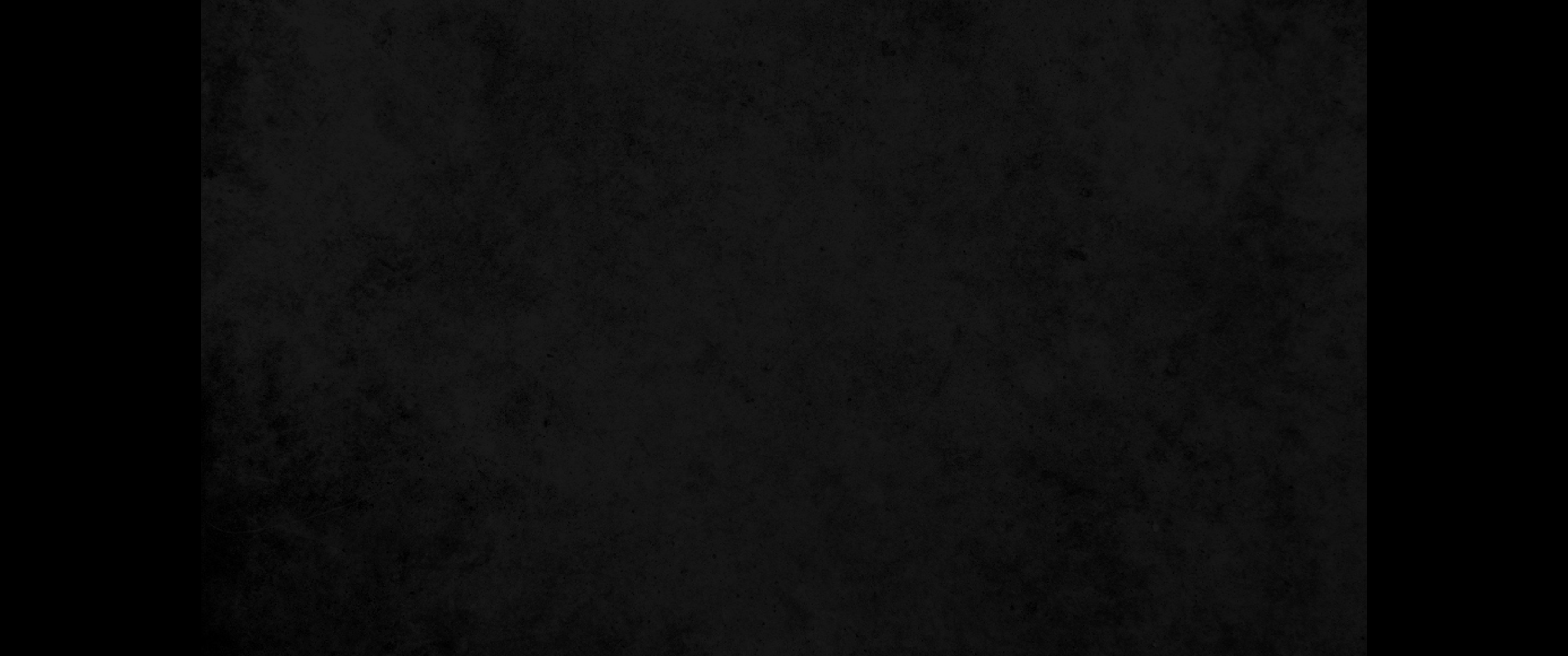 22. 모세가 애굽 사람의 모든 지혜를 배워 그의 말과 하는 일들이 능하더라22. Moses was educated in all the wisdom of the Egyptians and was powerful in speech and action.
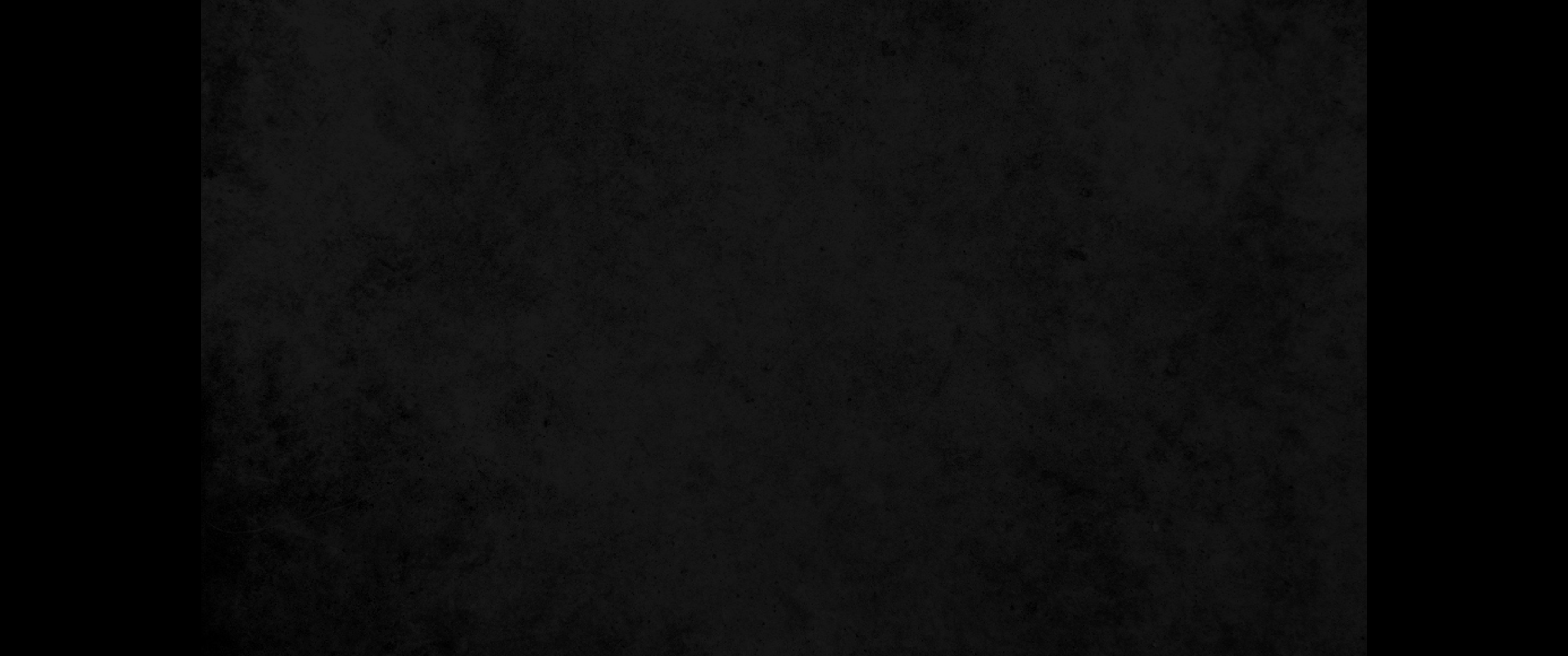 23. 나이가 사십이 되매 그 형제 이스라엘 자손을 돌볼 생각이 나더니23. 'When Moses was forty years old, he decided to visit his fellow Israelites.
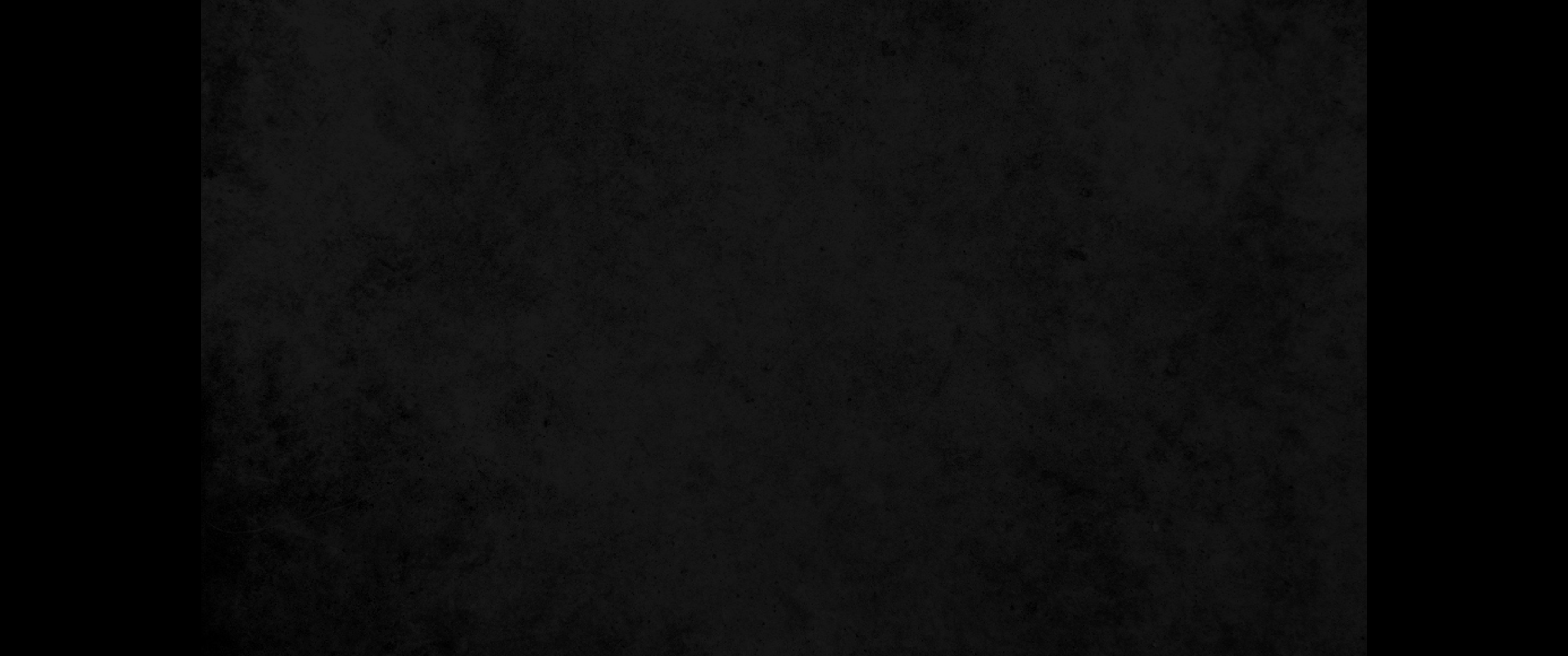 24. 한 사람이 원통한 일 당함을 보고 보호하여 압제 받는 자를 위하여 원수를 갚아 애굽 사람을 쳐 죽이니라24. He saw one of them being mistreated by an Egyptian, so he went to his defense and avenged him by killing the Egyptian.
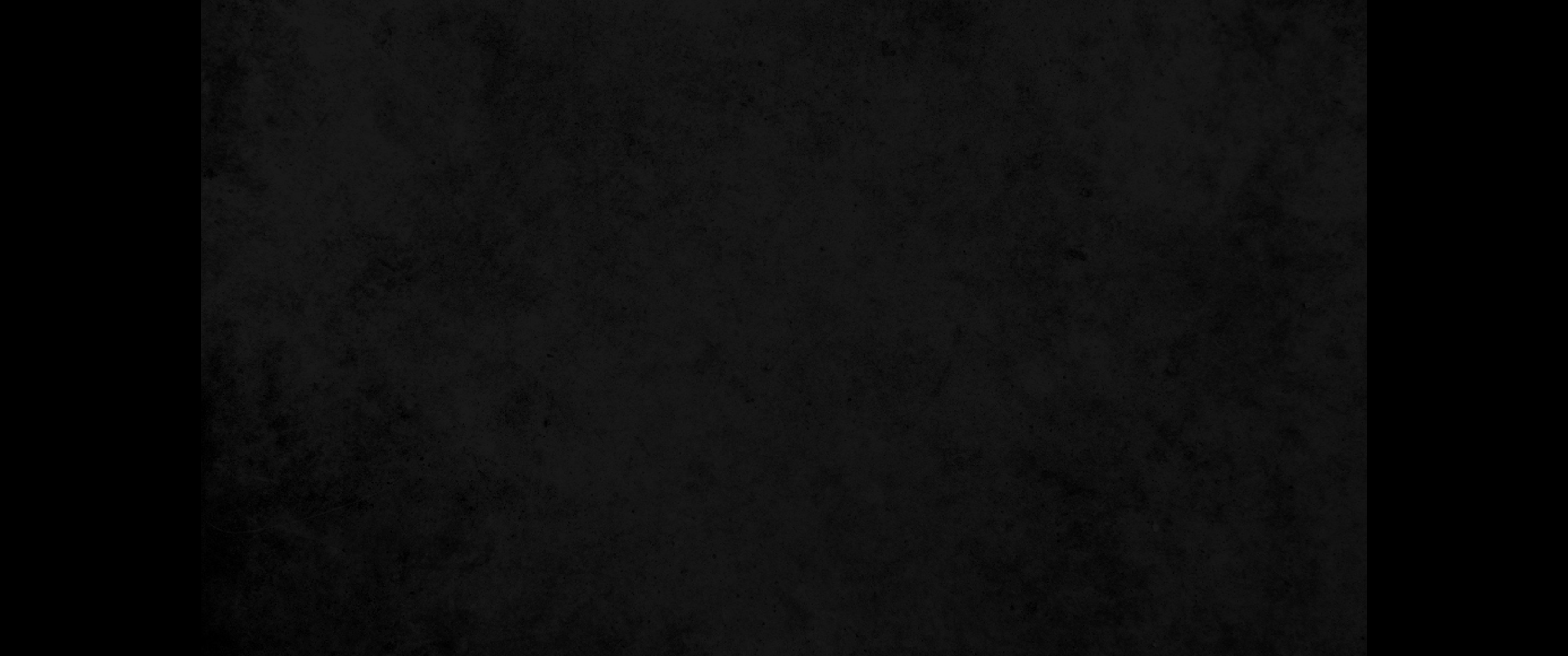 25. 그는 그의 형제들이 하나님께서 자기의 손을 통하여 구원해 주시는 것을 깨달으리라고 생각하였으나 그들이 깨닫지 못하였더라25. Moses thought that his own people would realize that God was using him to rescue them, but they did not.
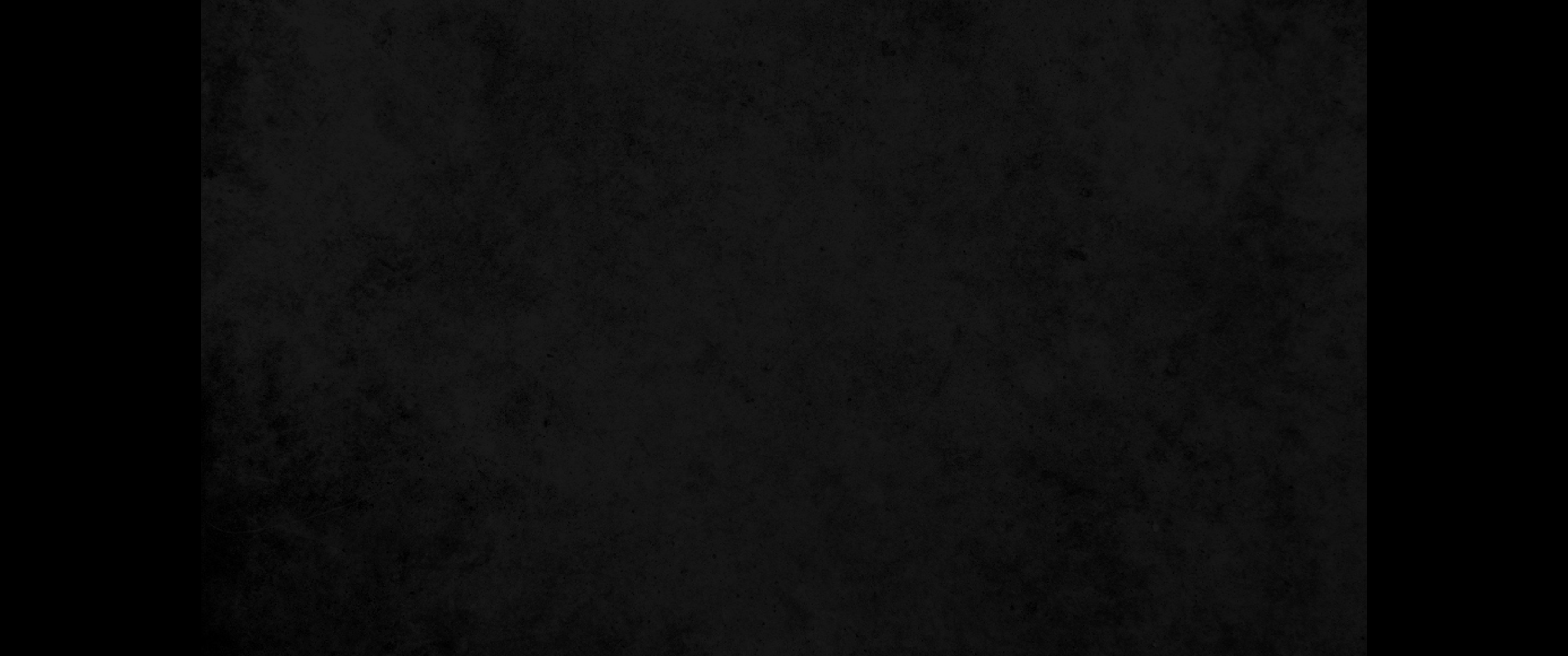 26. 이튿날 이스라엘 사람끼리 싸울 때에 모세가 와서 화해시키려 하여 이르되 너희는 형제인데 어찌 서로 해치느냐 하니26. The next day Moses came upon two Israelites who were fighting. He tried to reconcile them by saying, 'Men, you are brothers; why do you want to hurt each other?'
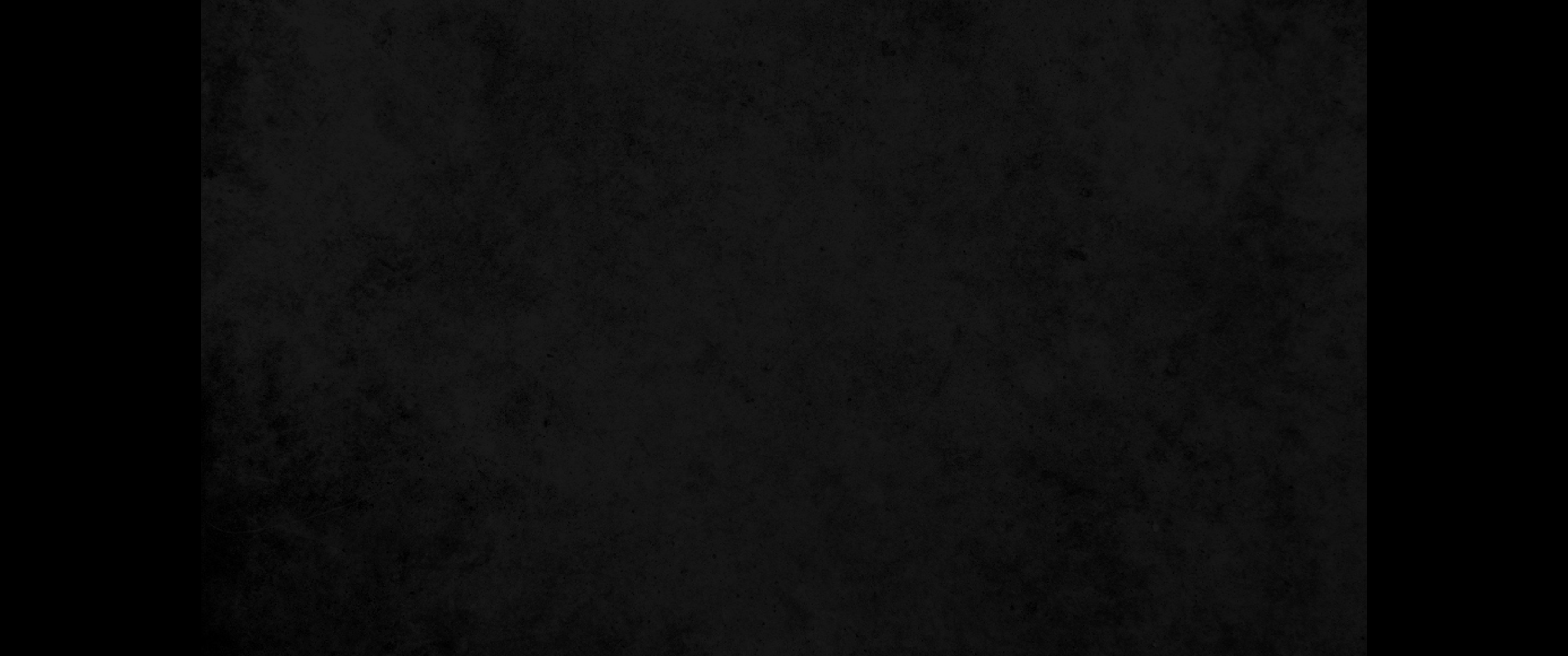 27. 그 동무를 해치는 사람이 모세를 밀어뜨려 이르되 누가 너를 관리와 재판장으로 우리 위에 세웠느냐27. But the man who was mistreating the other pushed Moses aside and said, 'Who made you ruler and judge over us?
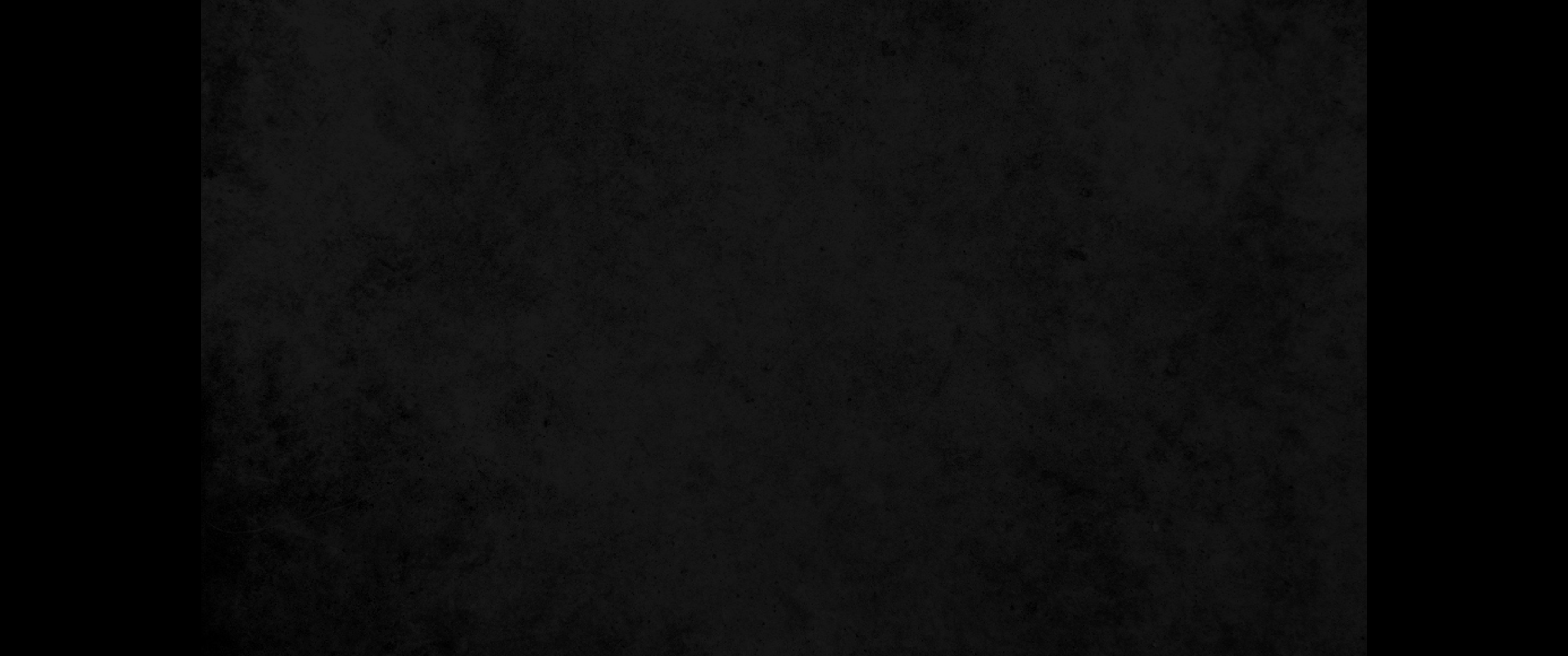 28. 네가 어제는 애굽 사람을 죽임과 같이 또 나를 죽이려느냐 하니28. Do you want to kill me as you killed the Egyptian yesterday?'
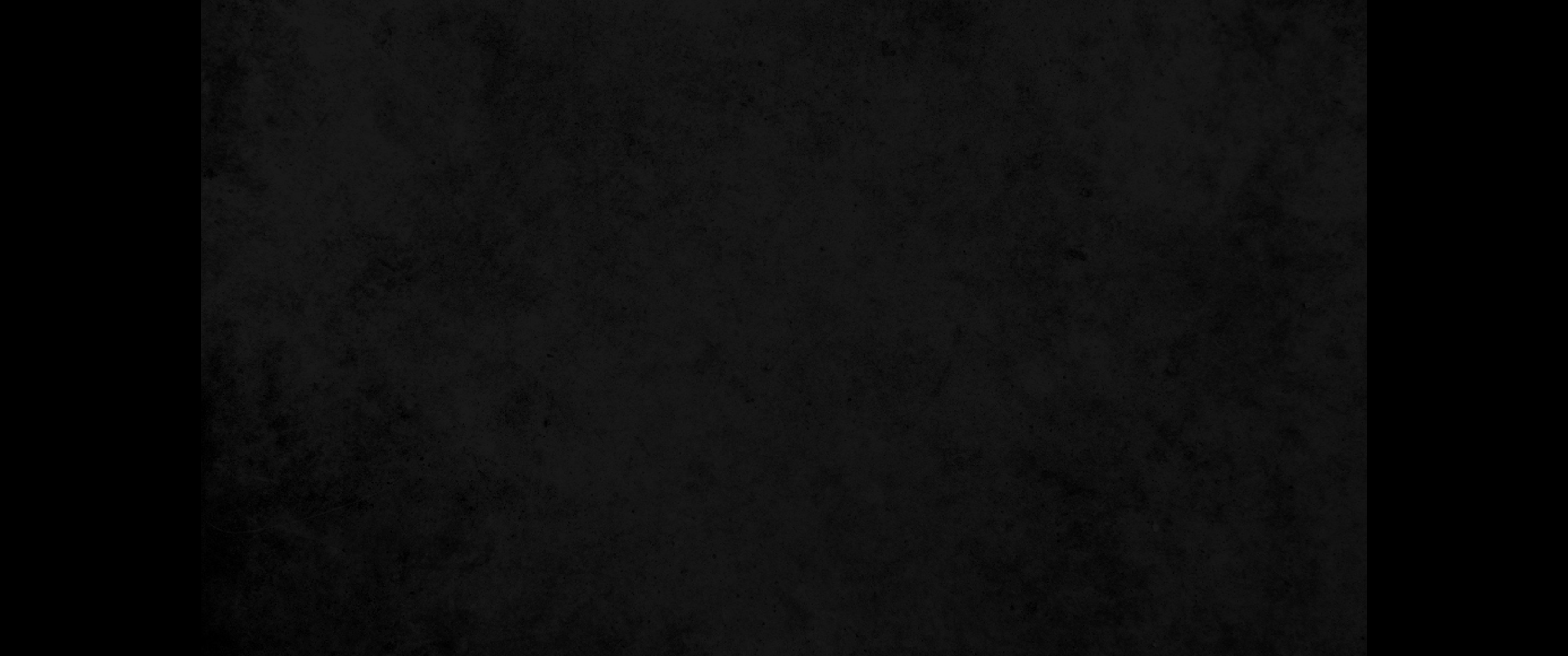 29. 모세가 이 말 때문에 도주하여 미디안 땅에서 나그네 되어 거기서 아들 둘을 낳으니라29. When Moses heard this, he fled to Midian, where he settled as a foreigner and had two sons.
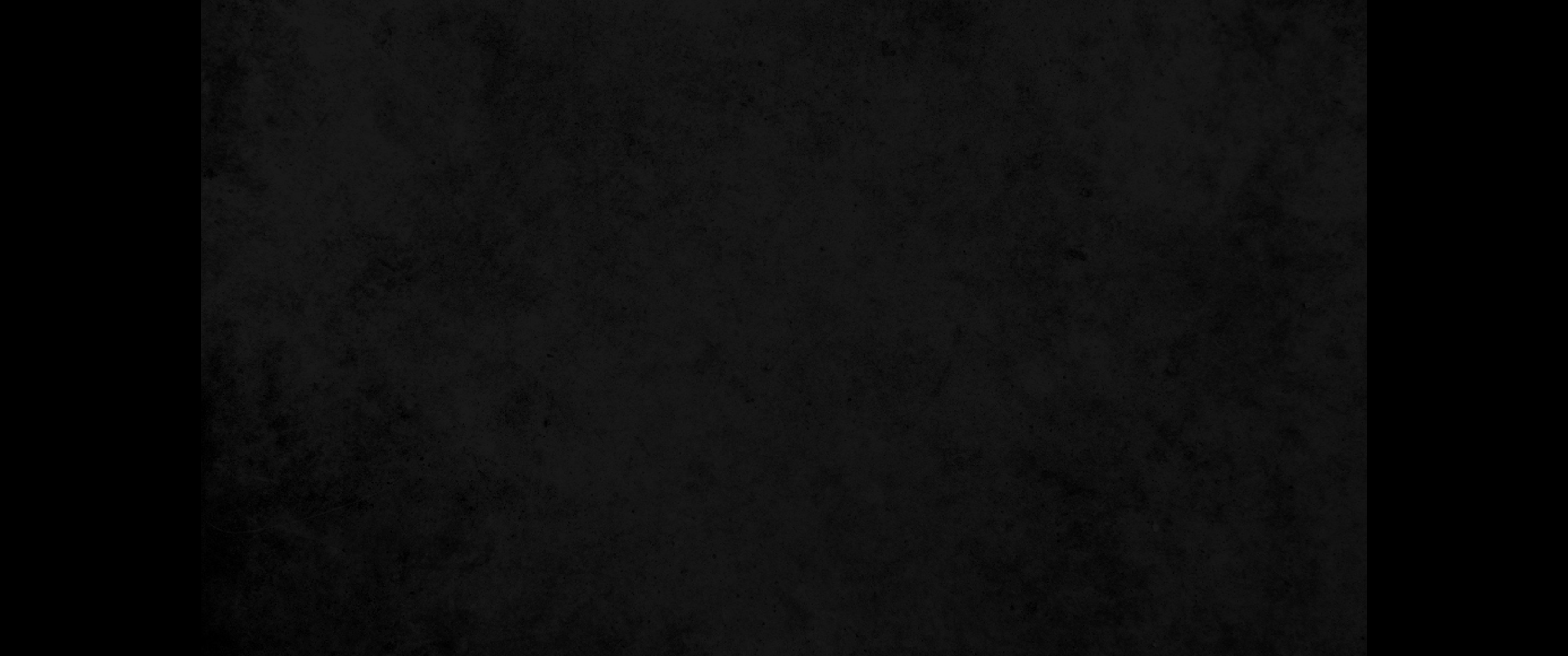 30. 사십 년이 차매 천사가 시내 산 광야 가시나무 떨기 불꽃 가운데서 그에게 보이거늘30. 'After forty years had passed, an angel appeared to Moses in the flames of a burning bush in the desert near Mount Sinai.
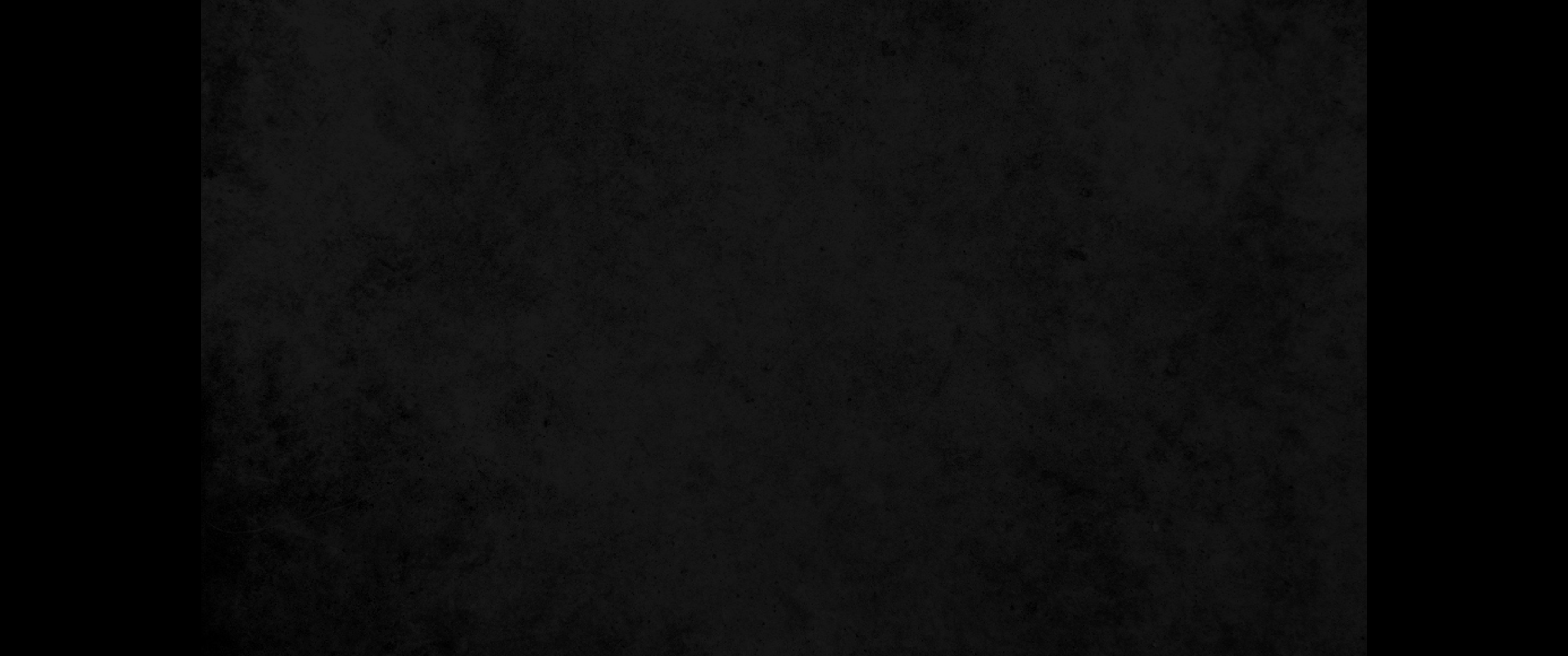 31. 모세가 그 광경을 보고 놀랍게 여겨 알아보려고 가까이 가니 주의 소리가 있어31. When he saw this, he was amazed at the sight. As he went over to look more closely, he heard the Lord's voice:
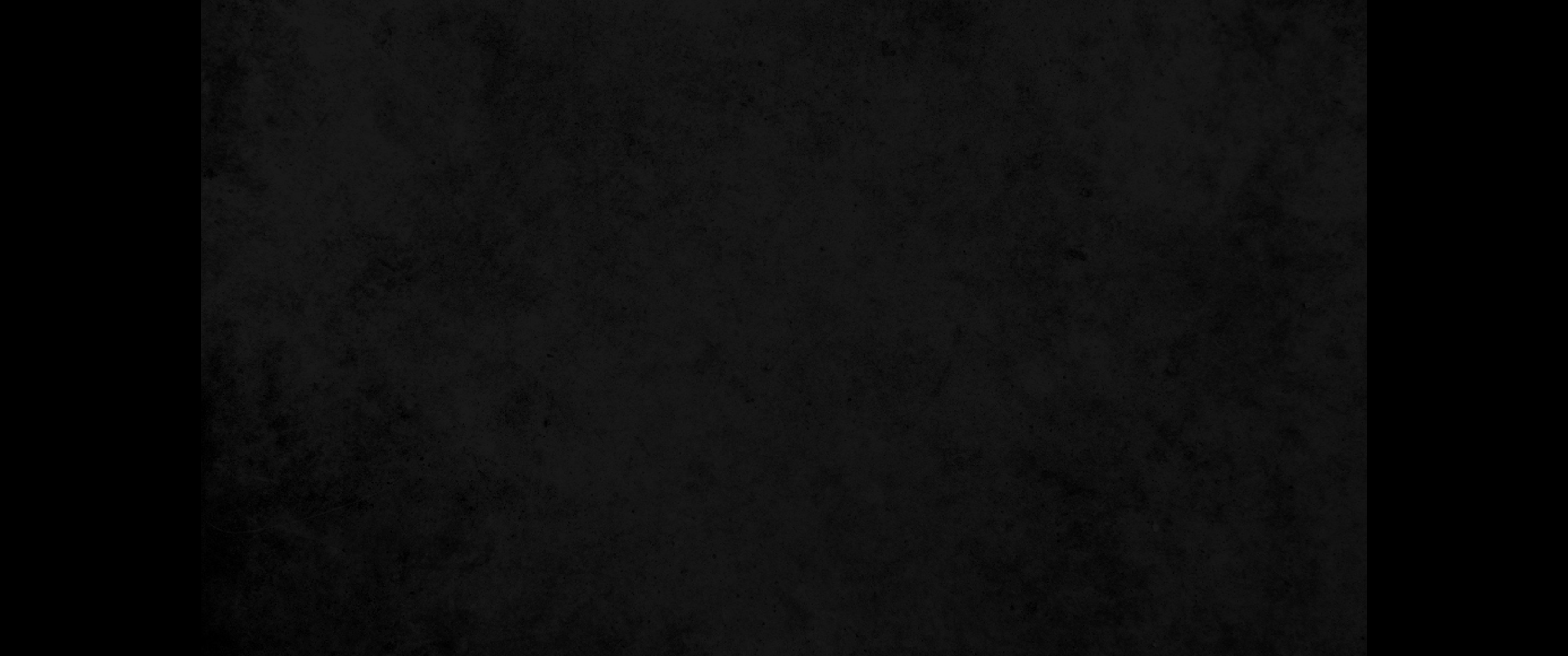 32. 나는 네 조상의 하나님 즉 아브라함과 이삭과 야곱의 하나님이라 하신대 모세가 무서워 감히 바라보지 못하더라32. 'I am the God of your fathers, the God of Abraham, Isaac and Jacob.' Moses trembled with fear and did not dare to look.
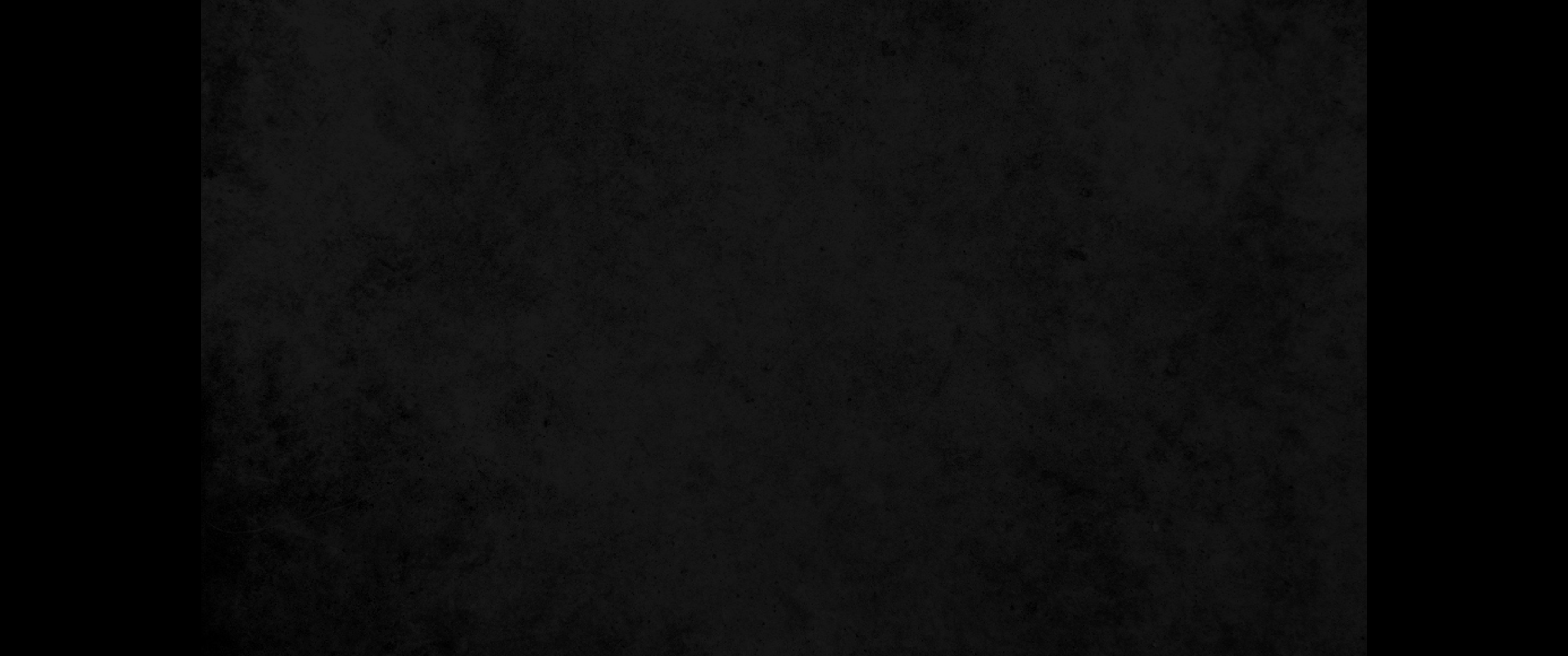 33. 주께서 이르시되 네 발의 신을 벗으라 네가 서 있는 곳은 거룩한 땅이니라33. Then the Lord said to him, 'Take off your sandals; the place where you are standing is holy ground.
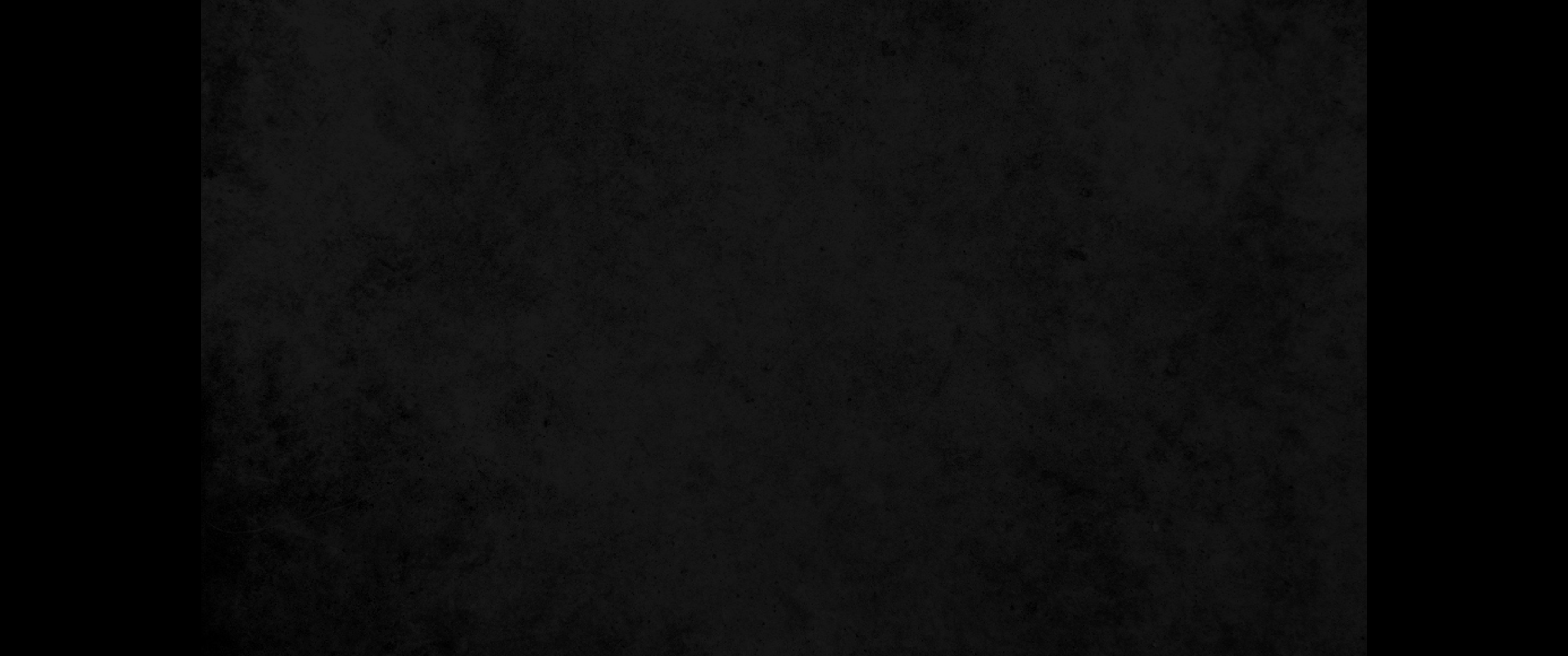 34. 내 백성이 애굽에서 괴로움 받음을 내가 확실히 보고 그 탄식하는 소리를 듣고 그들을 구원하려고 내려왔노니 이제 내가 너를 애굽으로 보내리라 하시니라34. I have indeed seen the oppression of my people in Egypt. I have heard their groaning and have come down to set them free. Now come, I will send you back to Egypt.'
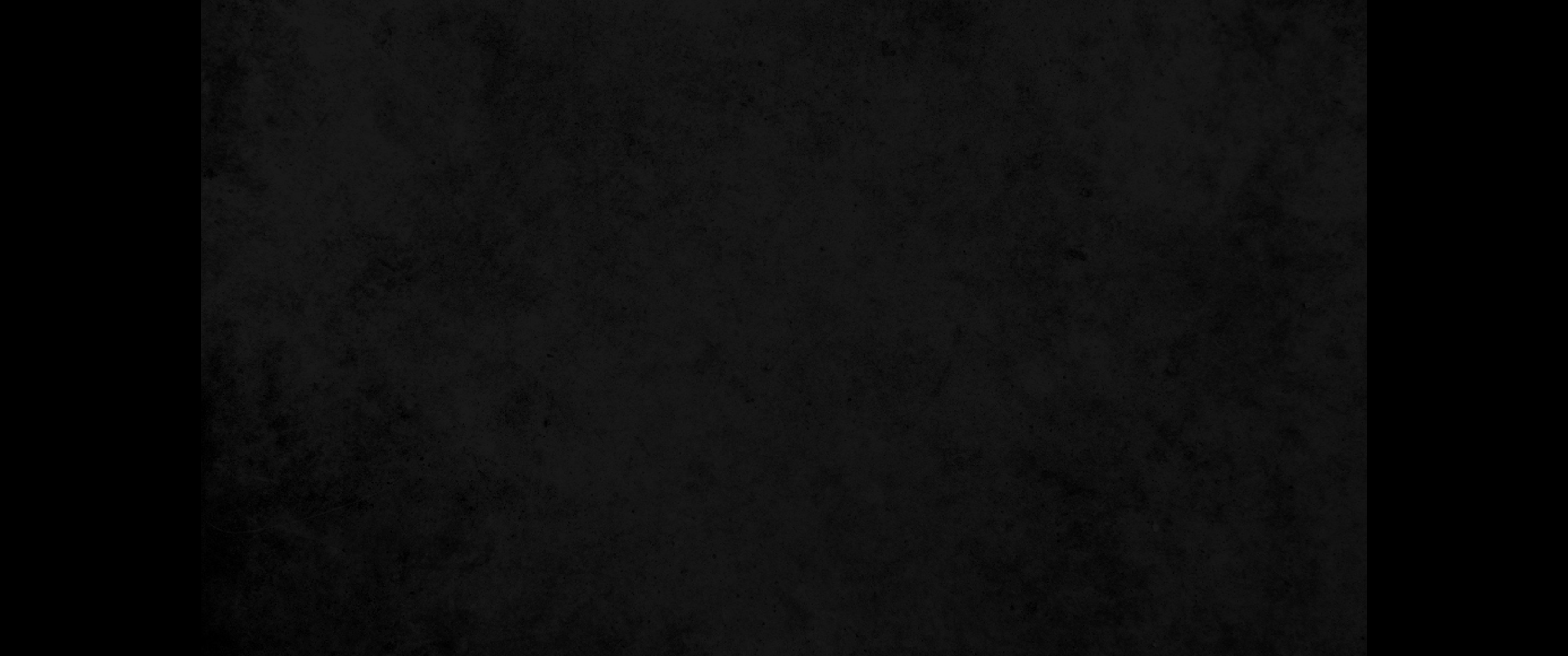 35. 그들의 말이 누가 너를 관리와 재판장으로 세웠느냐 하며 거절하던 그 모세를 하나님은 가시나무 떨기 가운데서 보이던 천사의 손으로 관리와 속량하는 자로서 보내셨으니35. This is the same Moses whom they had rejected with the words, 'Who made you ruler and judge?' He was sent to be their ruler and deliverer by God himself, through the angel who appeared to him in the bush.
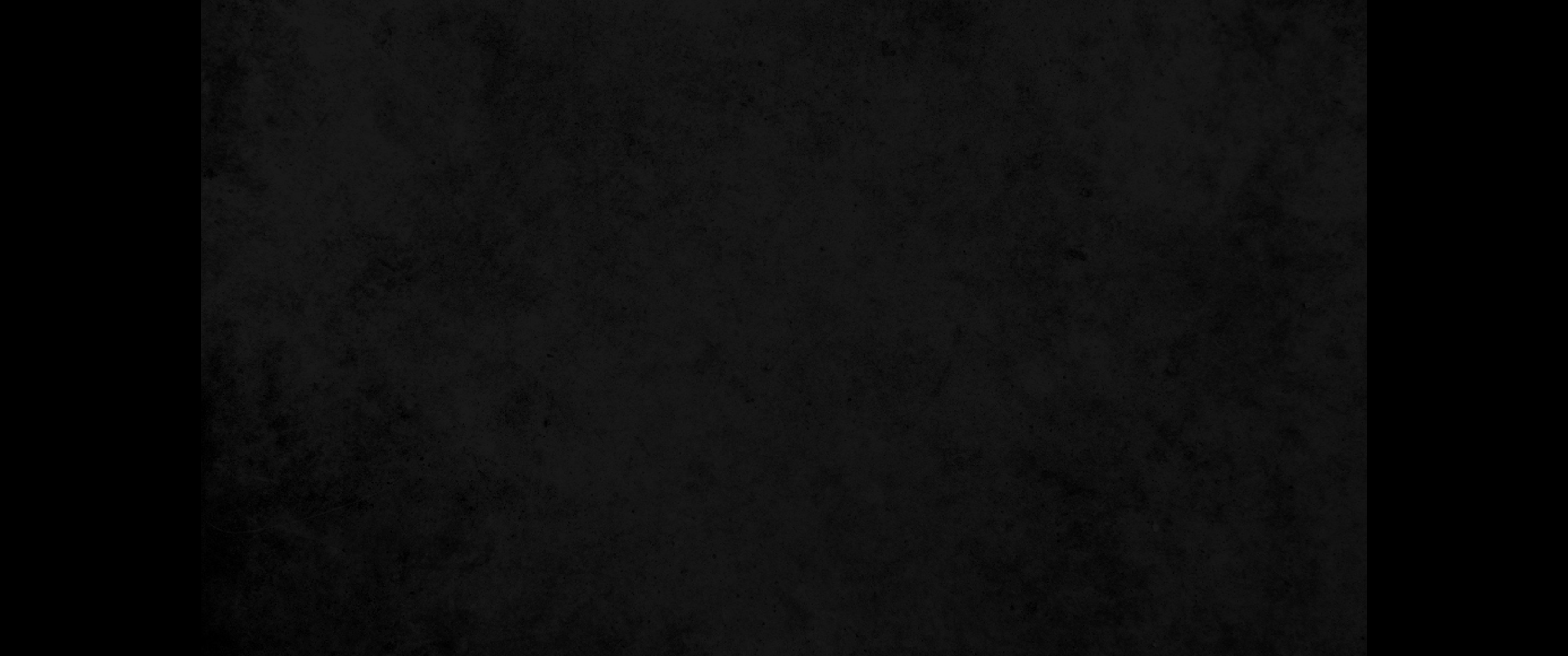 36. 이 사람이 백성을 인도하여 나오게 하고 애굽과 홍해와 광야에서 사십 년간 기사와 표적을 행하였느니라36. He led them out of Egypt and did wonders and miraculous signs in Egypt, at the Red Sea and for forty years in the desert.
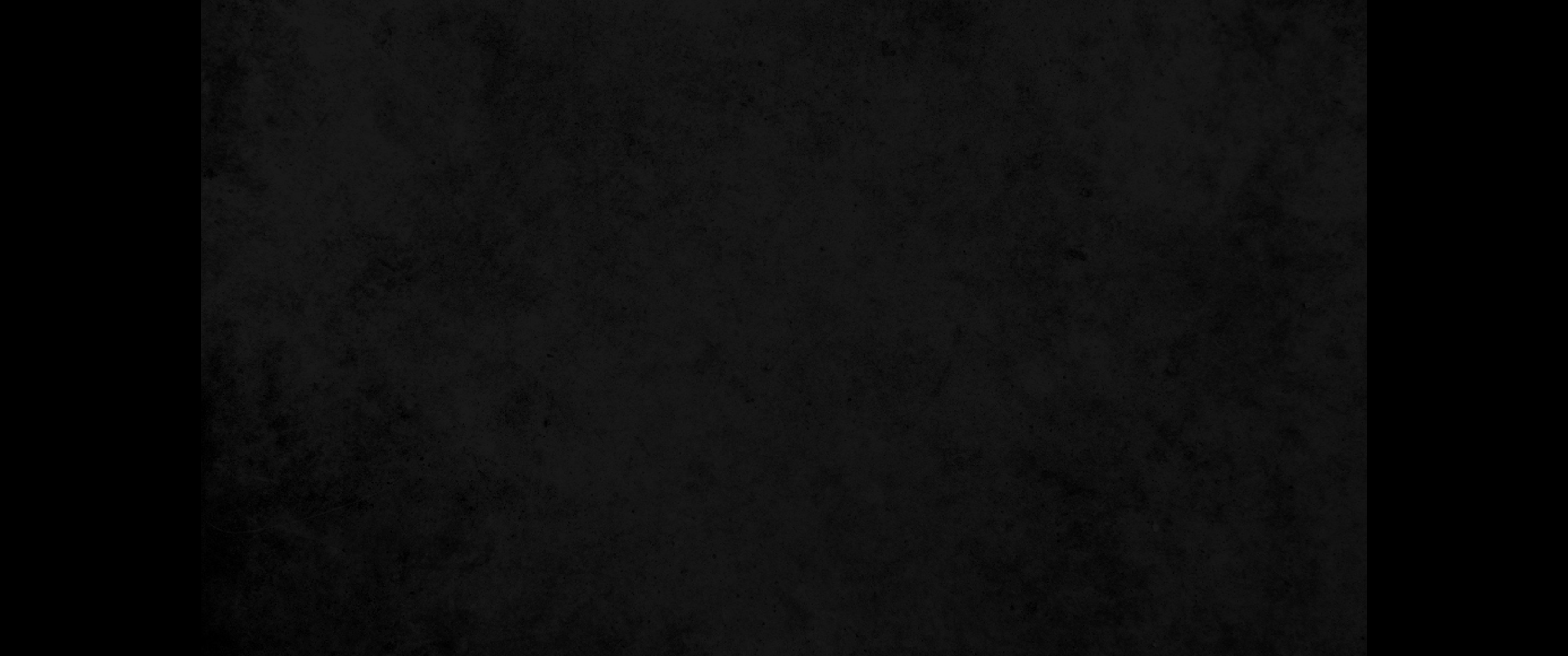 37. 이스라엘 자손에 대하여 하나님이 너희 형제 가운데서 나와 같은 선지자를 세우리라 하던 자가 곧 이 모세라37. This is that Moses who told the Israelites, 'God will send you a prophet like me from your own people.'
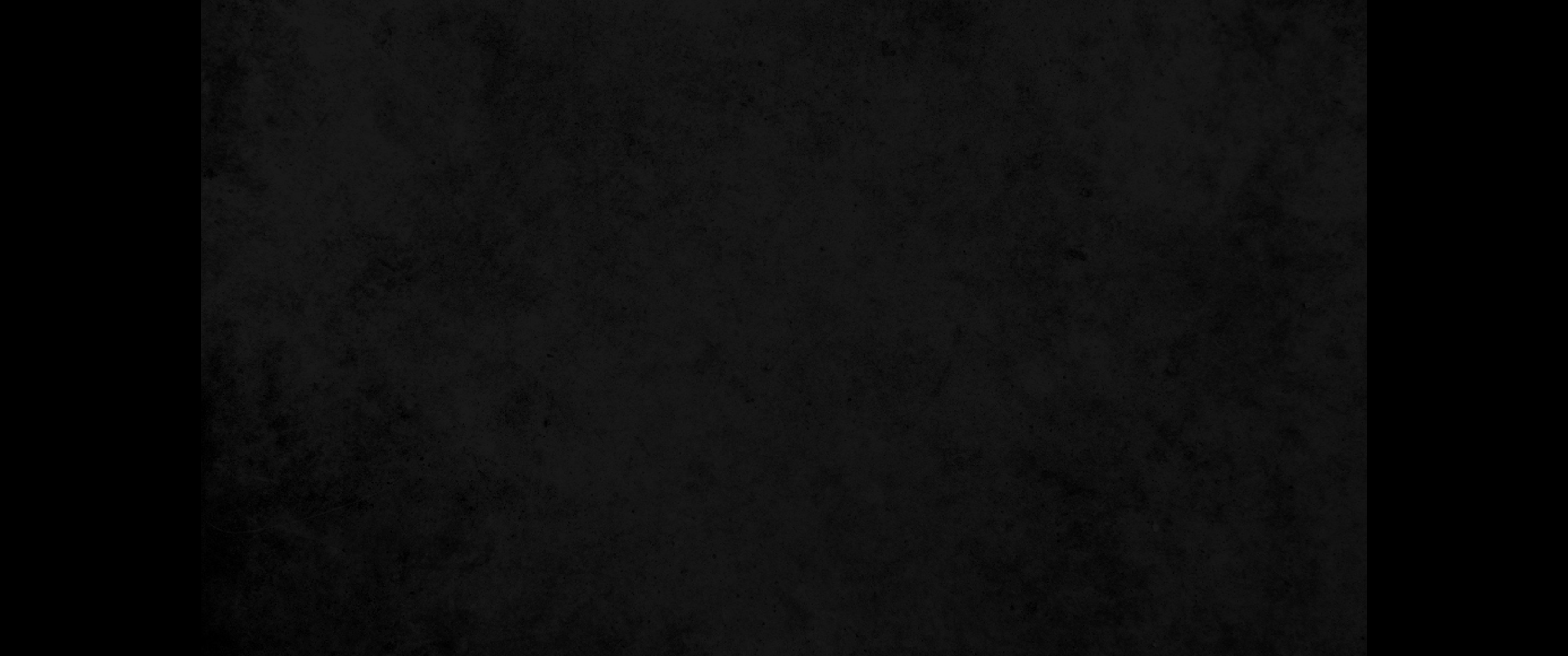 38. 시내 산에서 말하던 그 천사와 우리 조상들과 함께 광야 교회에 있었고 또 살아 있는 말씀을 받아 우리에게 주던 자가 이 사람이라38. He was in the assembly in the desert, with the angel who spoke to him on Mount Sinai, and with our fathers; and he received living words to pass on to us.
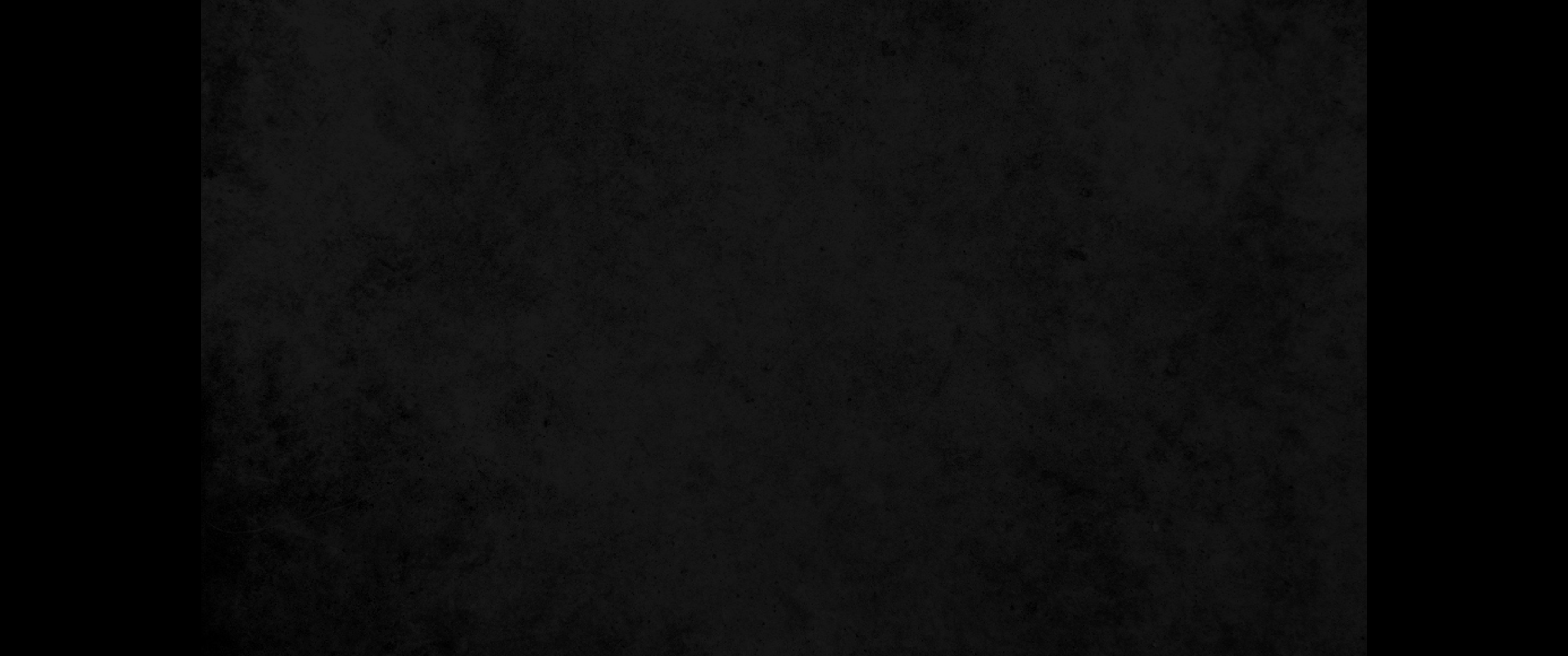 39. 우리 조상들이 모세에게 복종하지 아니하고자 하여 거절하며 그 마음이 도리어 애굽으로 향하여39. 'But our fathers refused to obey him. Instead, they rejected him and in their hearts turned back to Egypt.
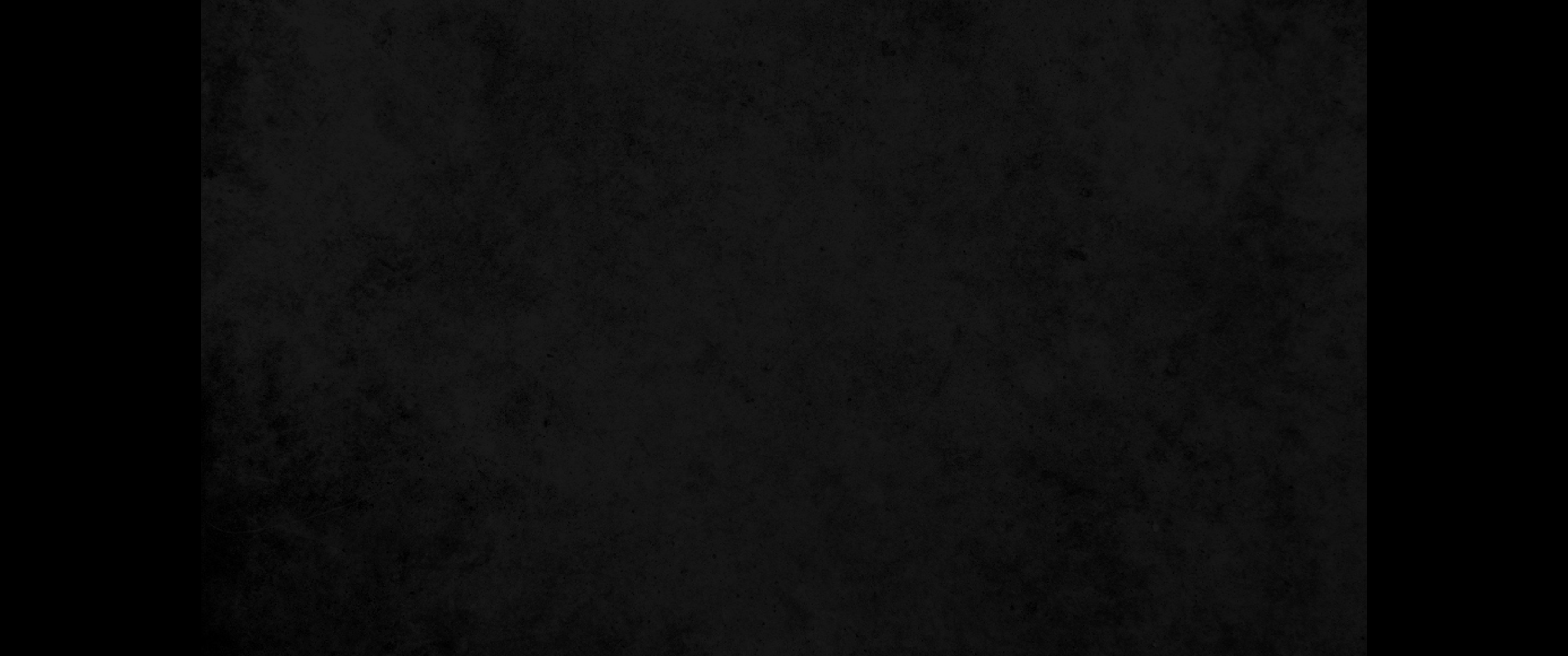 40. 아론더러 이르되 우리를 인도할 신들을 우리를 위하여 만들라 애굽 땅에서 우리를 인도하던 이 모세는 어떻게 되었는지 알지 못하노라 하고40. They told Aaron, 'Make us gods who will go before us. As for this fellow Moses who led us out of Egypt-we don't know what has happened to him!'
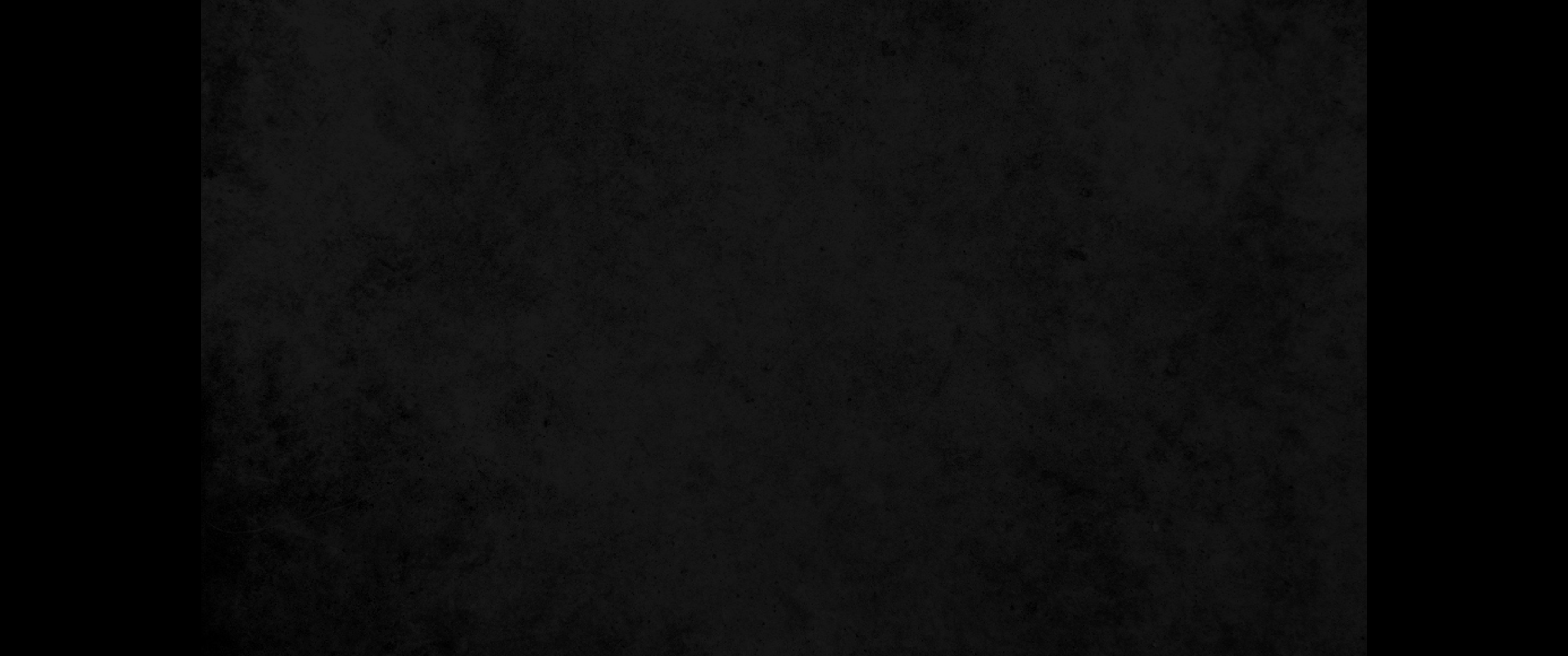 41. 그 때에 그들이 송아지를 만들어 그 우상 앞에 제사하며 자기 손으로 만든 것을 기뻐하더니41. That was the time they made an idol in the form of a calf. They brought sacrifices to it and held a celebration in honor of what their hands had made.
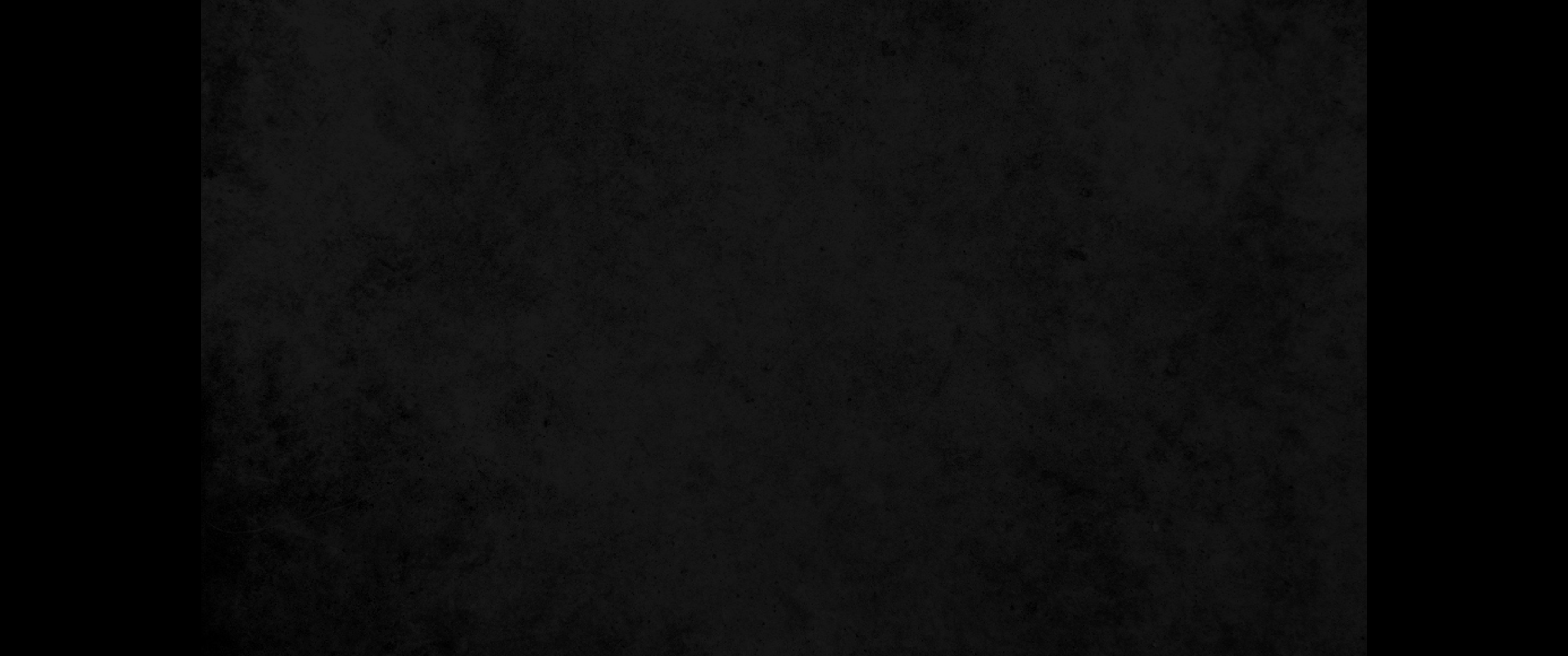 42. 하나님이 외면하사 그들을 그 하늘의 군대 섬기는 일에 버려 두셨으니 이는 선지자의 책에 기록된 바 이스라엘의 집이여 너희가 광야에서 사십 년간 희생과 제물을 내게 드린 일이 있었느냐42. But God turned away and gave them over to the worship of the heavenly bodies. This agrees with what is written in the book of the prophets: 'Did you bring me sacrifices and offerings forty years in the desert, O house of Israel?
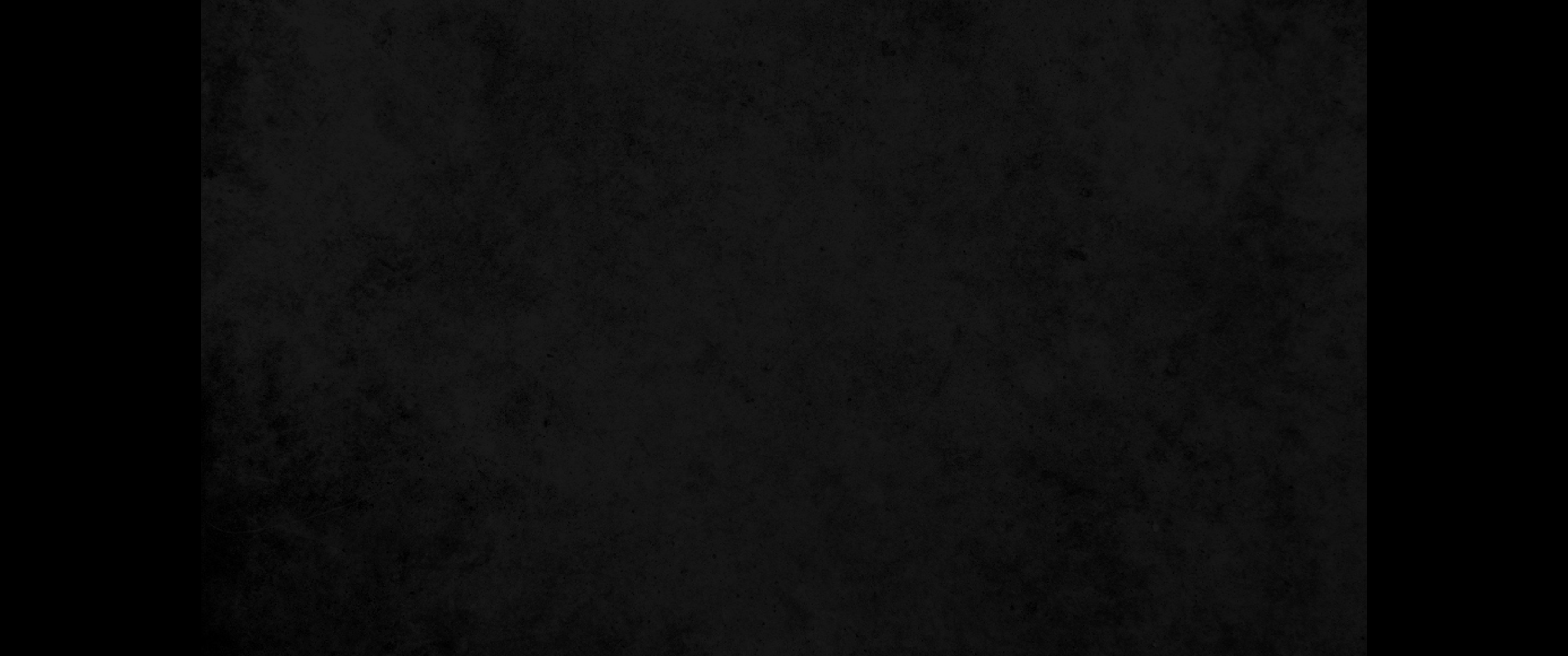 43. 몰록의 장막과 신 레판의 별을 받들었음이여 이것은 너희가 절하고자 하여 만든 형상이로다 내가 너희를 바벨론 밖으로 옮기리라 함과 같으니라43. You have lifted up the shrine of Molech and the star of your god Rephan, the idols you made to worship. Therefore I will send you into exile' beyond Babylon.
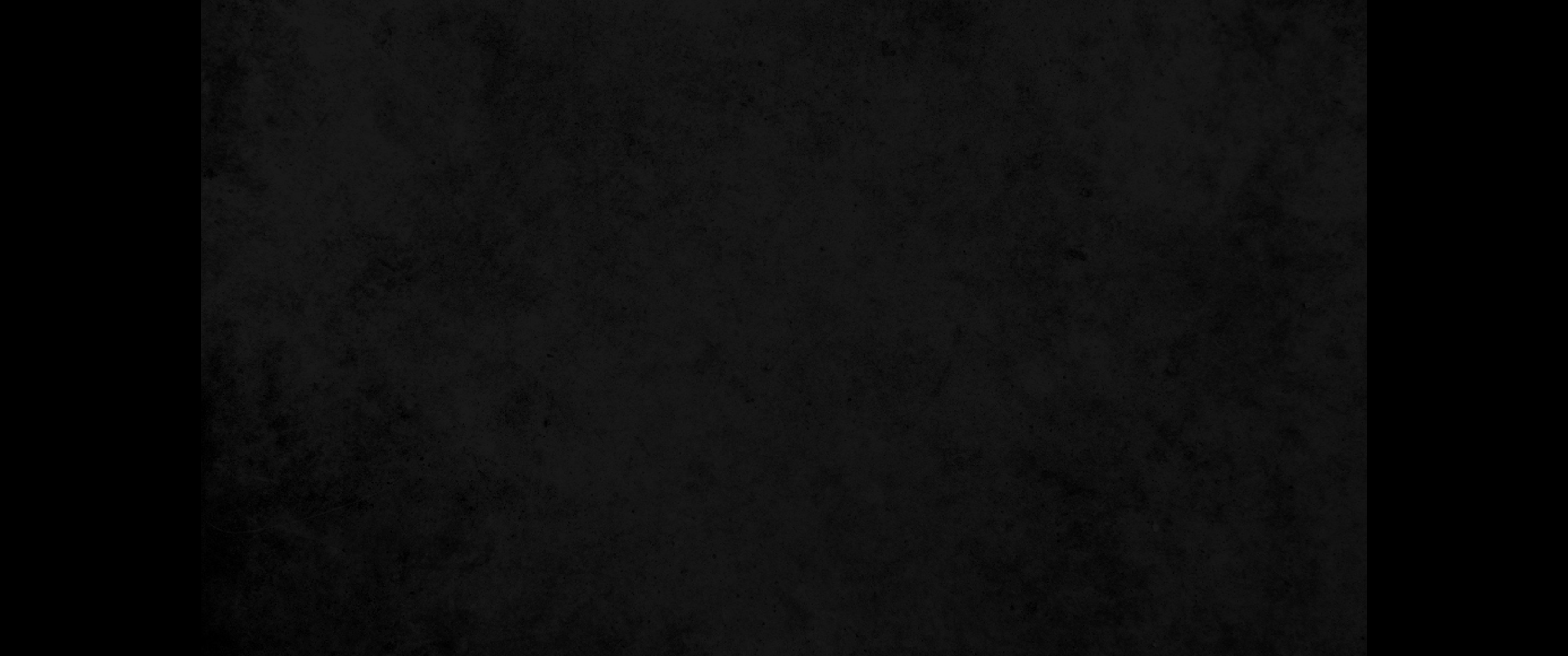 44. 광야에서 우리 조상들에게 증거의 장막이 있었으니 이것은 모세에게 말씀하신 이가 명하사 그가 본 그 양식대로 만들게 하신 것이라44. 'Our forefathers had the tabernacle of the Testimony with them in the desert. It had been made as God directed Moses, according to the pattern he had seen.
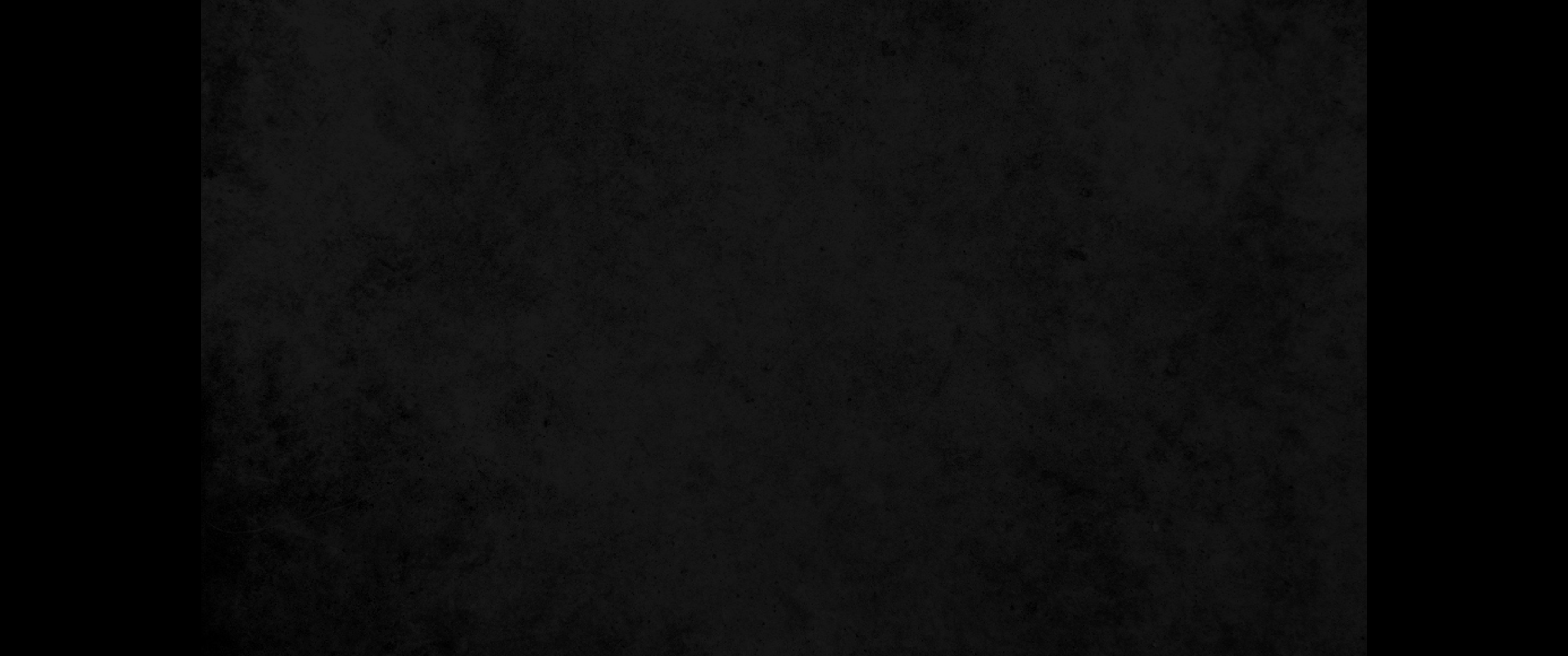 45. 우리 조상들이 그것을 받아 하나님이 그들 앞에서 쫓아내신 이방인의 땅을 점령할 때에 여호수아와 함께 가지고 들어가서 다윗 때까지 이르니라45. Having received the tabernacle, our fathers under Joshua brought it with them when they took the land from the nations God drove out before them. It remained in the land until the time of David,
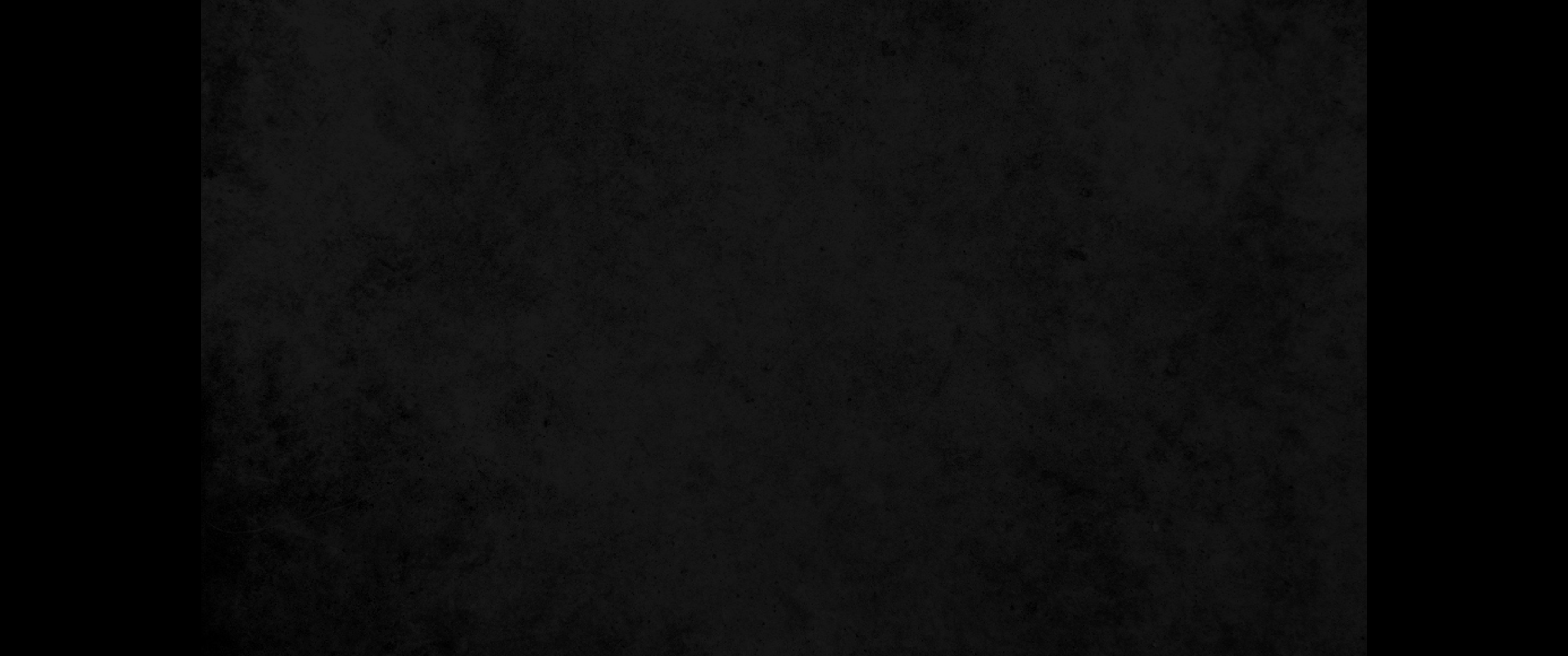 46. 다윗이 하나님 앞에서 은혜를 받아 야곱의 집을 위하여 하나님의 처소를 준비하게 하여 달라고 하더니46. who enjoyed God's favor and asked that he might provide a dwelling place for the God of Jacob.
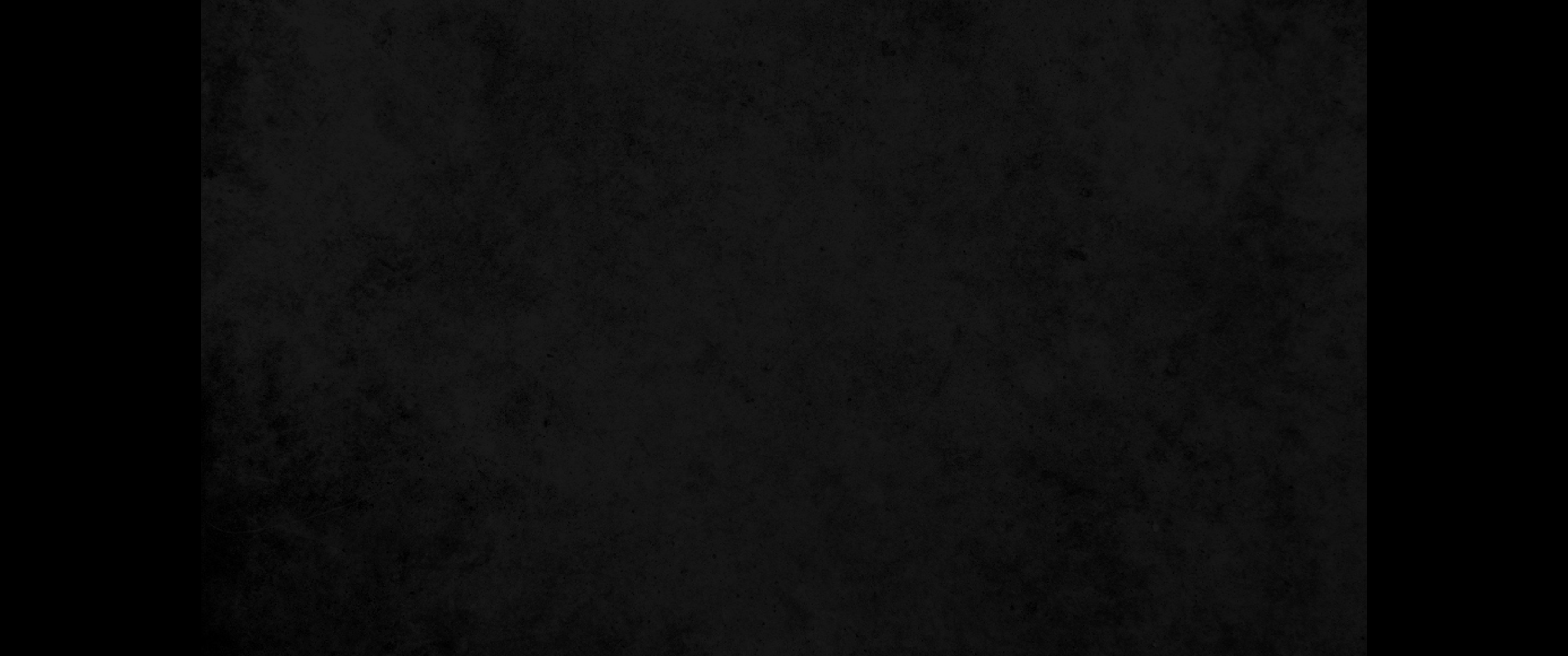 47. 솔로몬이 그를 위하여 집을 지었느니라47. But it was Solomon who built the house for him.
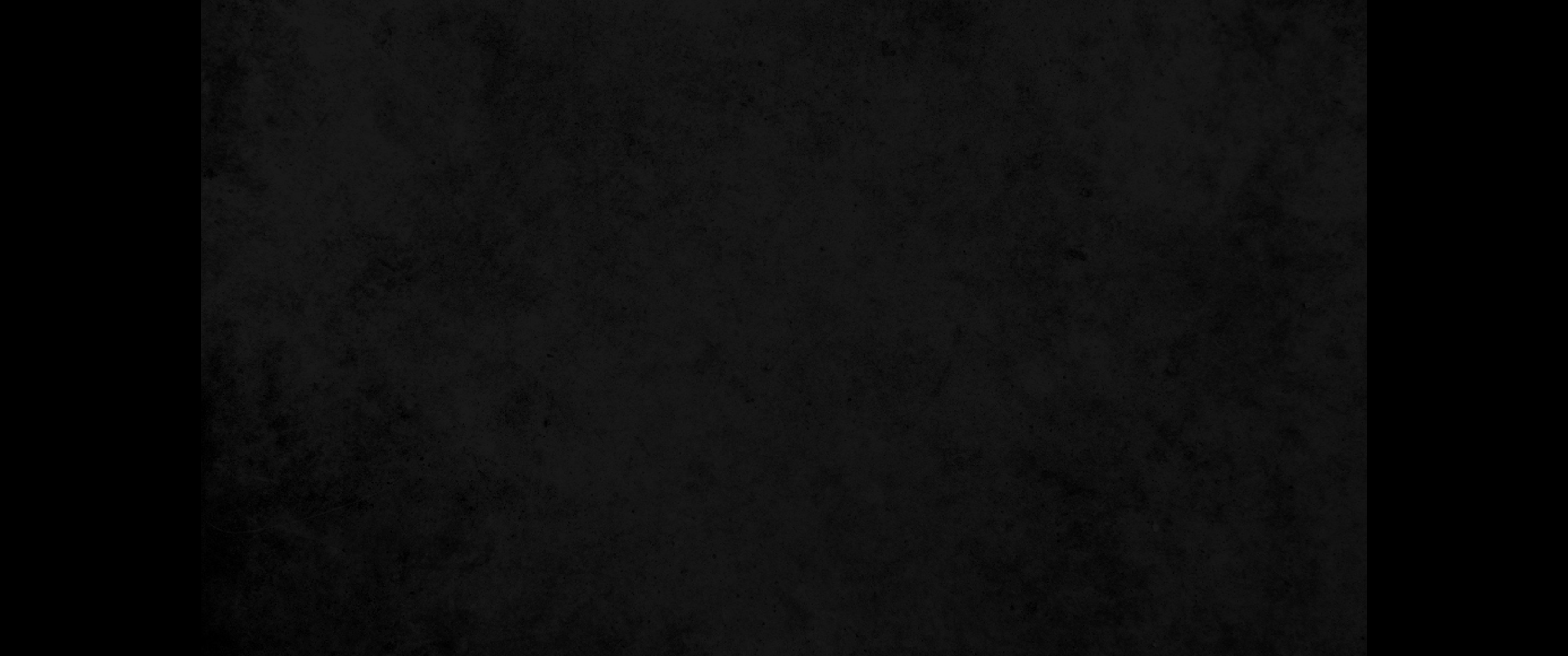 48. 그러나 지극히 높으신 이는 손으로 지은 곳에 계시지 아니하시나니 선지자가 말한 바48. 'However, the Most High does not live in houses made by men. As the prophet says:
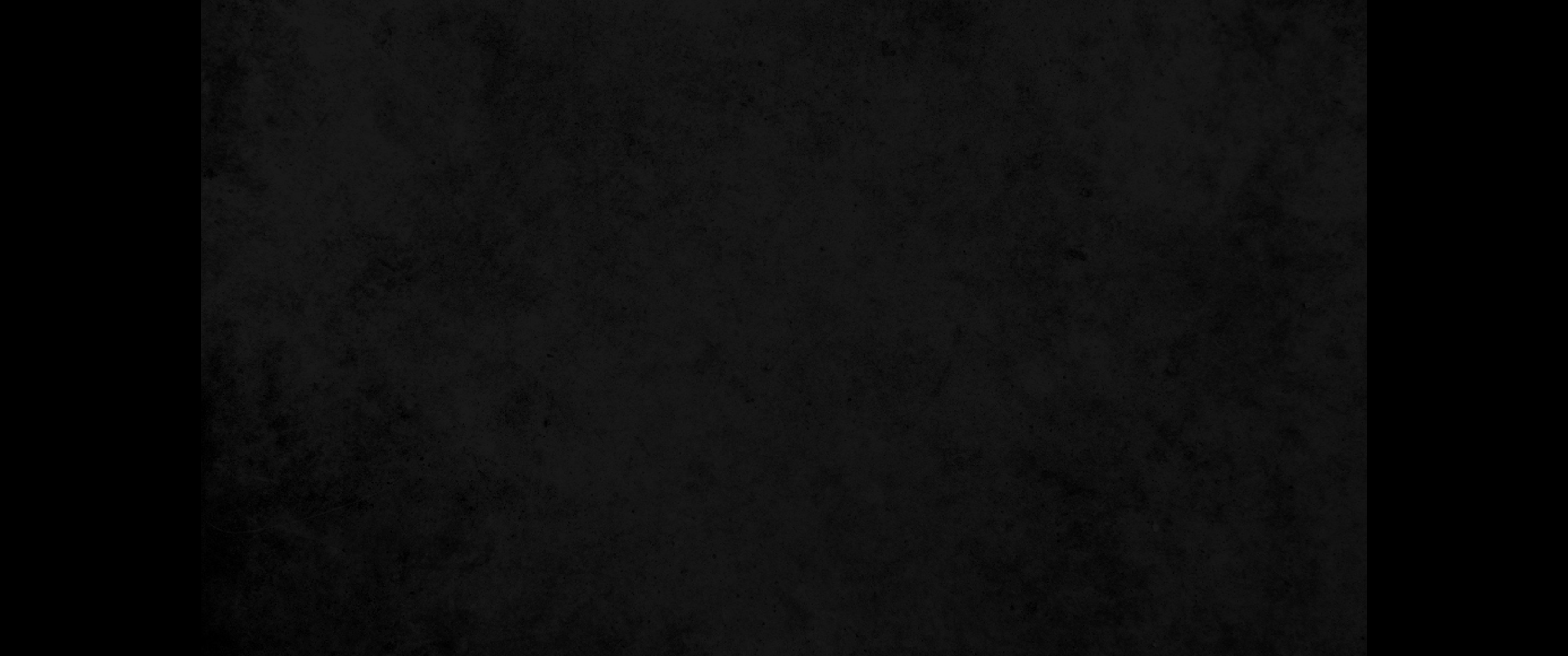 49. 주께서 이르시되 하늘은 나의 보좌요 땅은 나의 발등상이니 너희가 나를 위하여 무슨 집을 짓겠으며 나의 안식할 처소가 어디냐49. 'Heaven is my throne, and the earth is my footstool. What kind of house will you build for me? says the Lord. Or where will my resting place be?
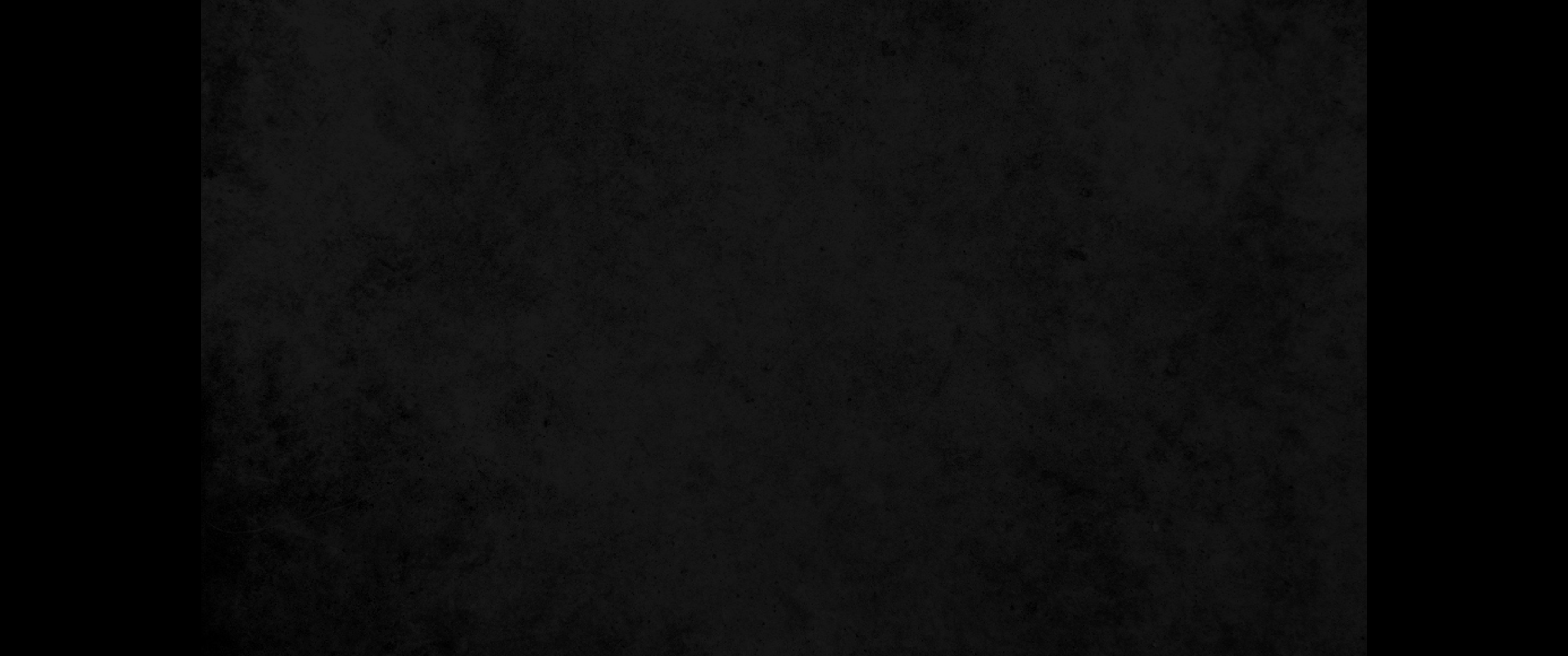 50. 이 모든 것이 다 내 손으로 지은 것이 아니냐 함과 같으니라50. Has not my hand made all these things?'
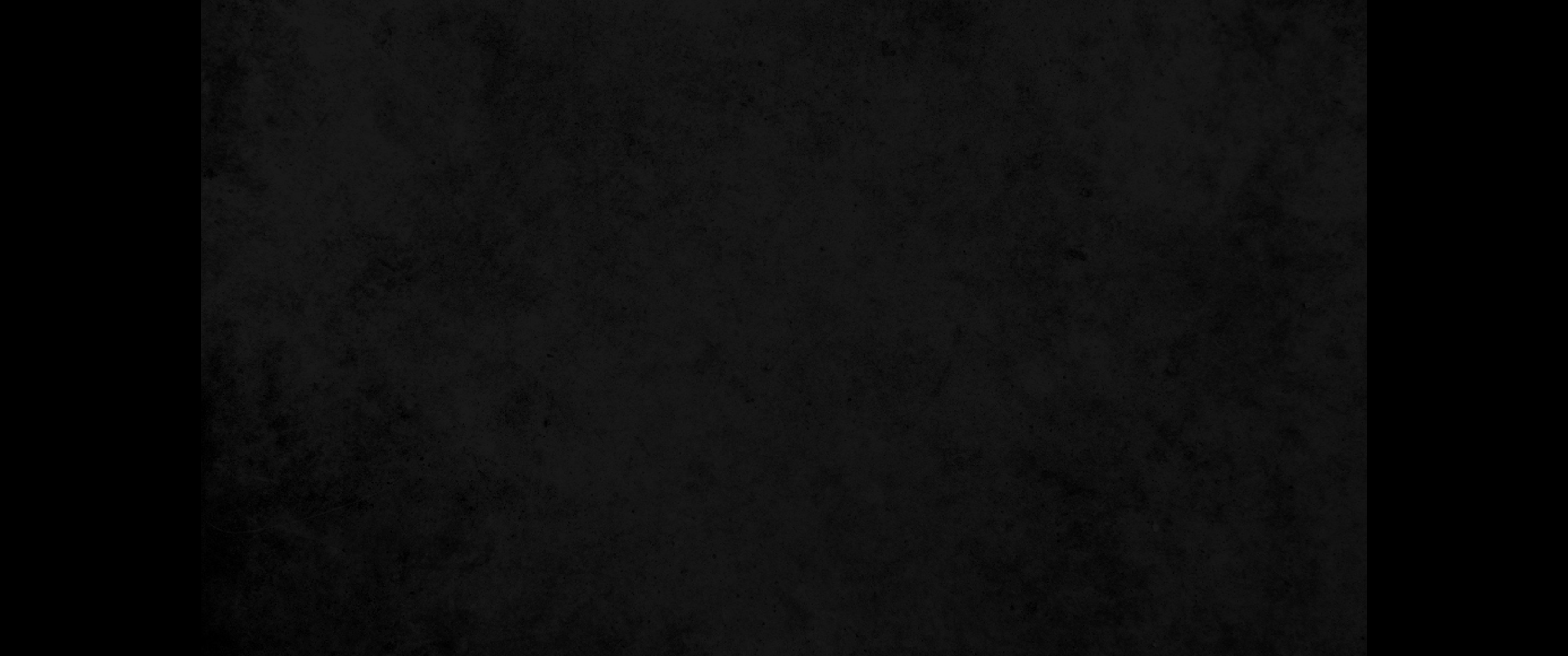 51. 목이 곧고 마음과 귀에 할례를 받지 못한 사람들아 너희도 너희 조상과 같이 항상 성령을 거스르는도다51. 'You stiff-necked people, with uncircumcised hearts and ears! You are just like your fathers: You always resist the Holy Spirit!
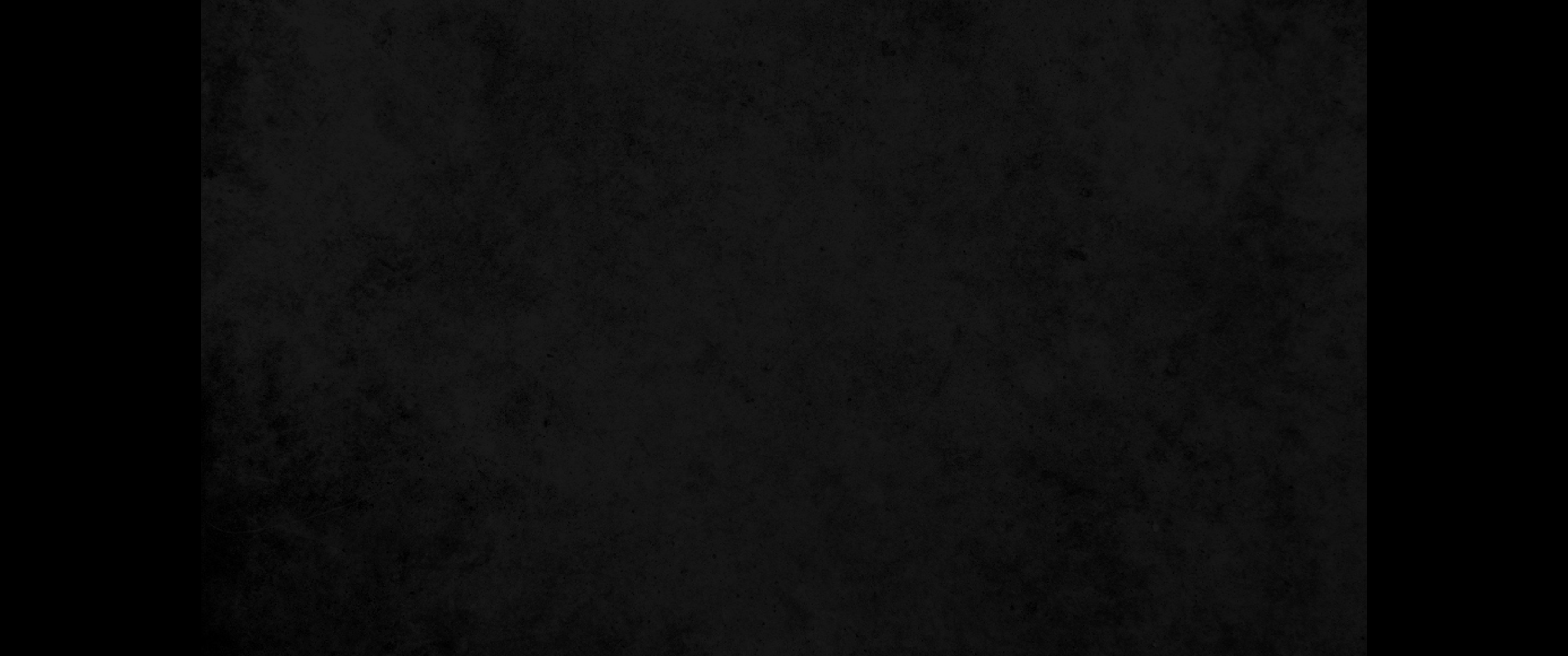 52. 너희 조상들이 선지자들 중의 누구를 박해하지 아니하였느냐 의인이 오시리라 예고한 자들을 그들이 죽였고 이제 너희는 그 의인을 잡아 준 자요 살인한 자가 되나니52. Was there ever a prophet your fathers did not persecute? They even killed those who predicted the coming of the Righteous One. And now you have betrayed and murdered him-
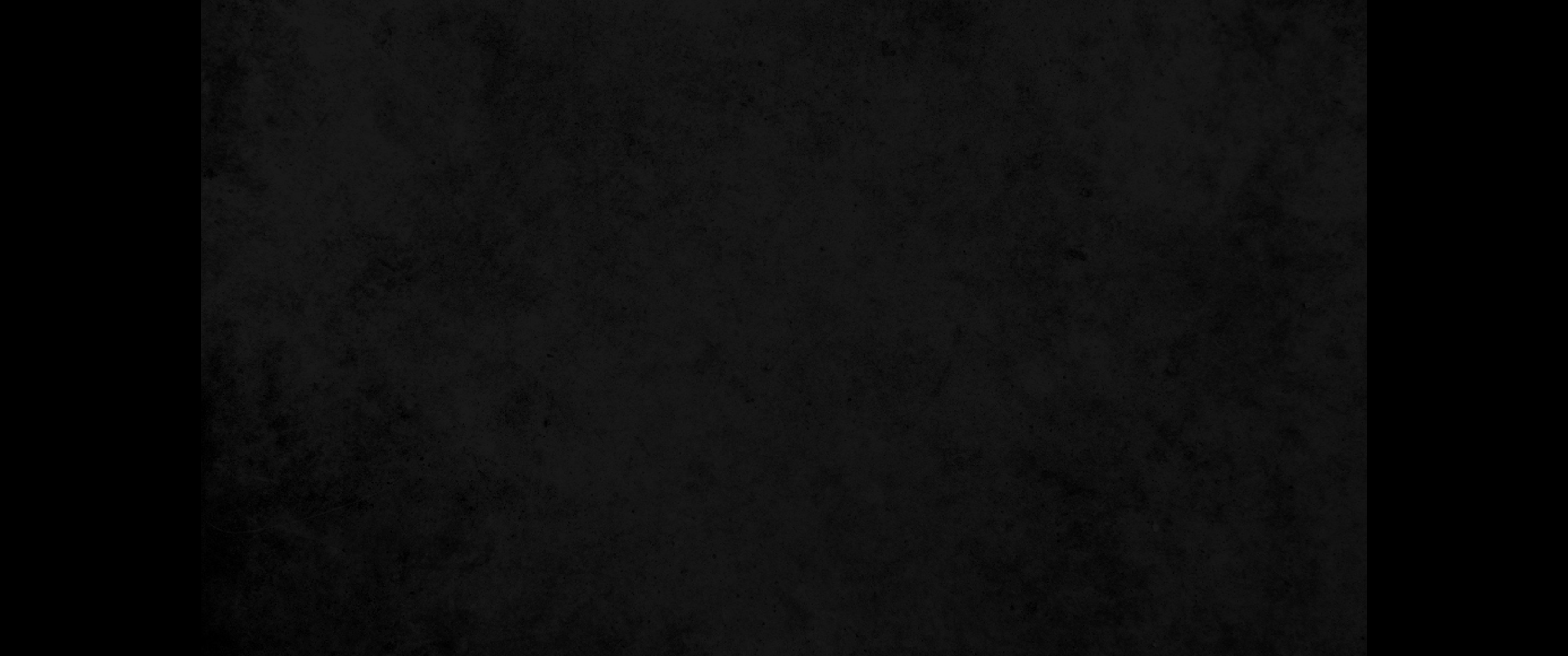 53. 너희는 천사가 전한 율법을 받고도 지키지 아니하였도다 하니라53. you who have received the law that was put into effect through angels but have not obeyed it.'
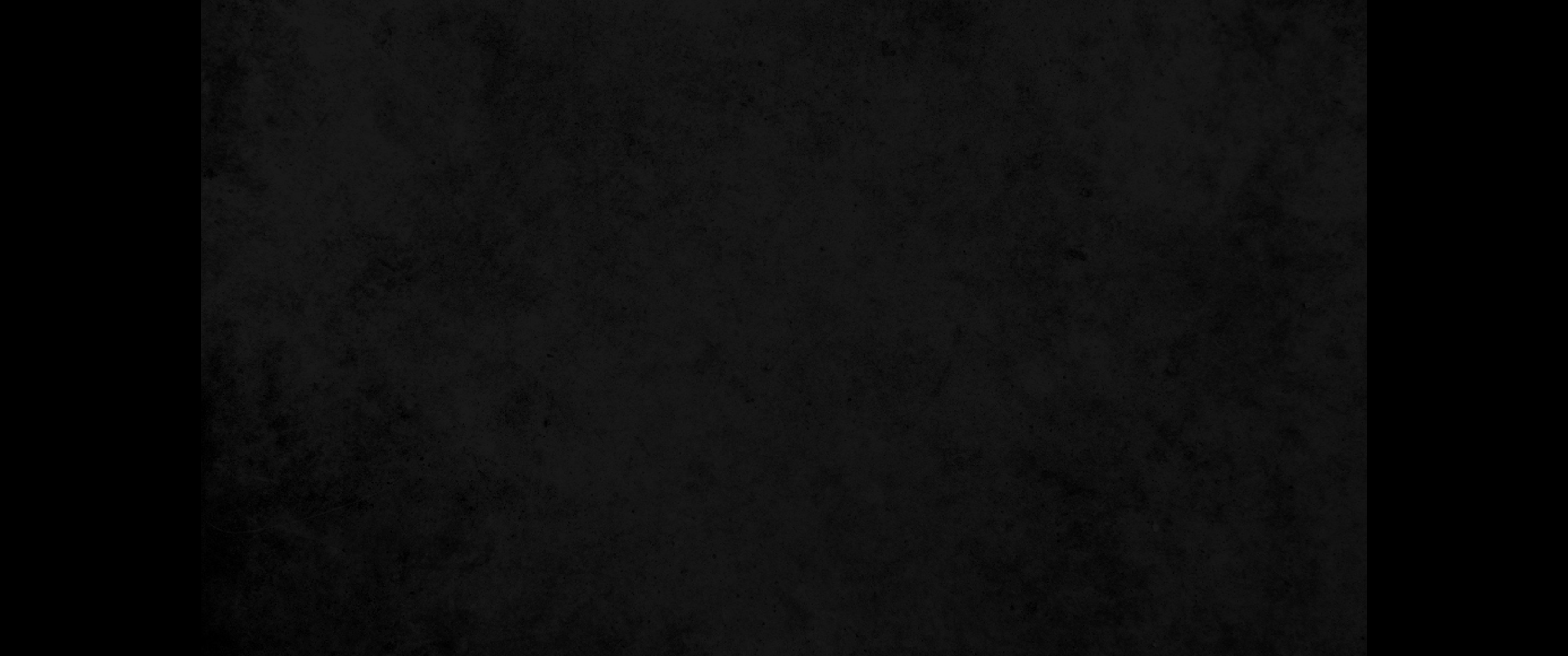 54. 그들이 이 말을 듣고 마음에 찔려 그를 향하여 이를 갈거늘54. When they heard this, they were furious and gnashed their teeth at him.
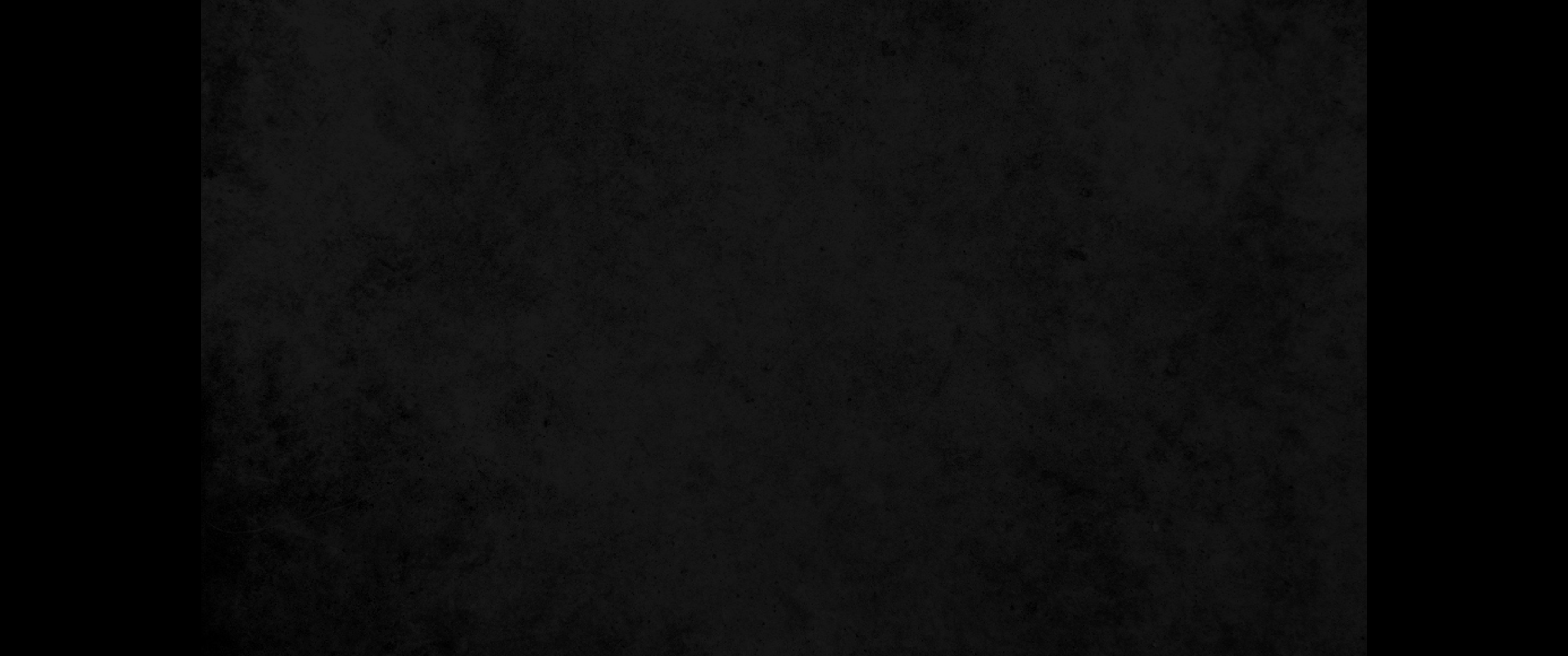 55. 스데반이 성령 충만하여 하늘을 우러러 주목하여 하나님의 영광과 및 예수께서 하나님 우편에 서신 것을 보고55. But Stephen, full of the Holy Spirit, looked up to heaven and saw the glory of God, and Jesus standing at the right hand of God.
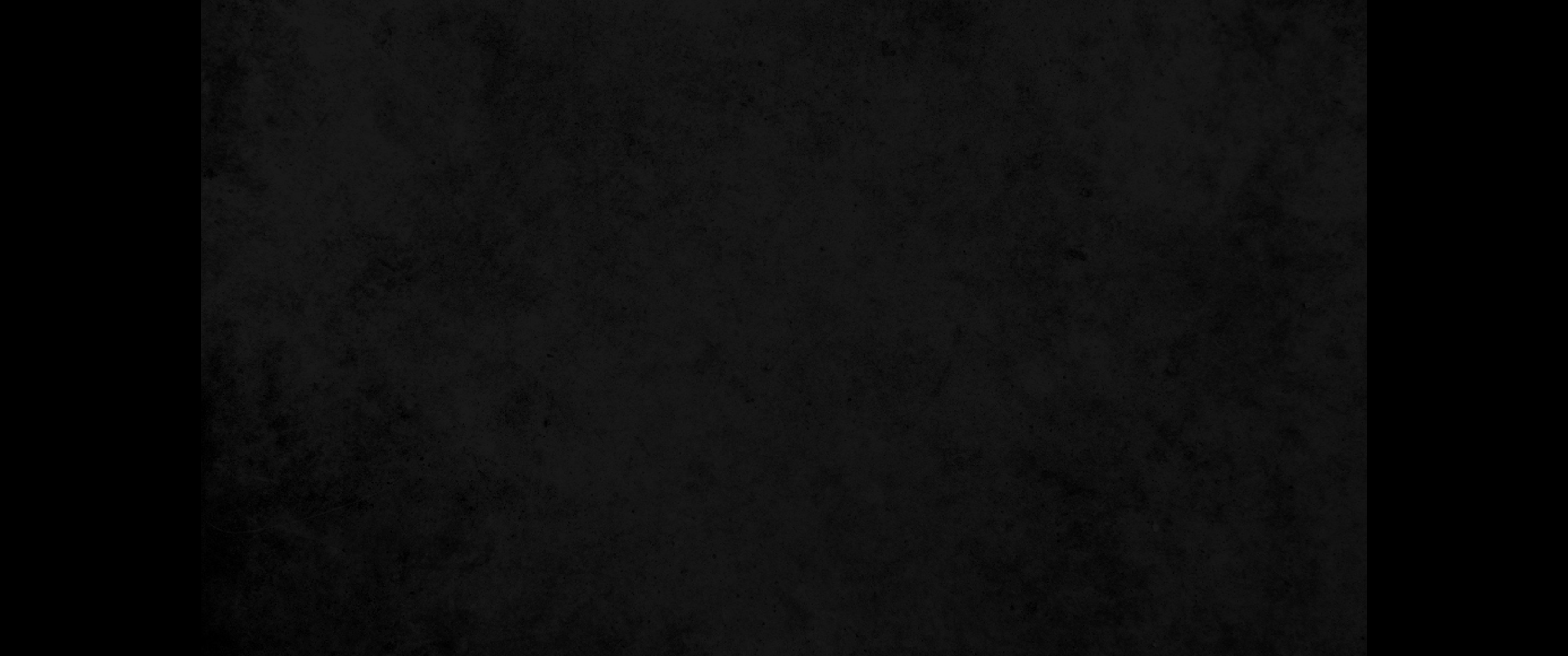 56. 말하되 보라 하늘이 열리고 인자가 하나님 우편에 서신 것을 보노라 한대56. 'Look,' he said, 'I see heaven open and the Son of Man standing at the right hand of God.'
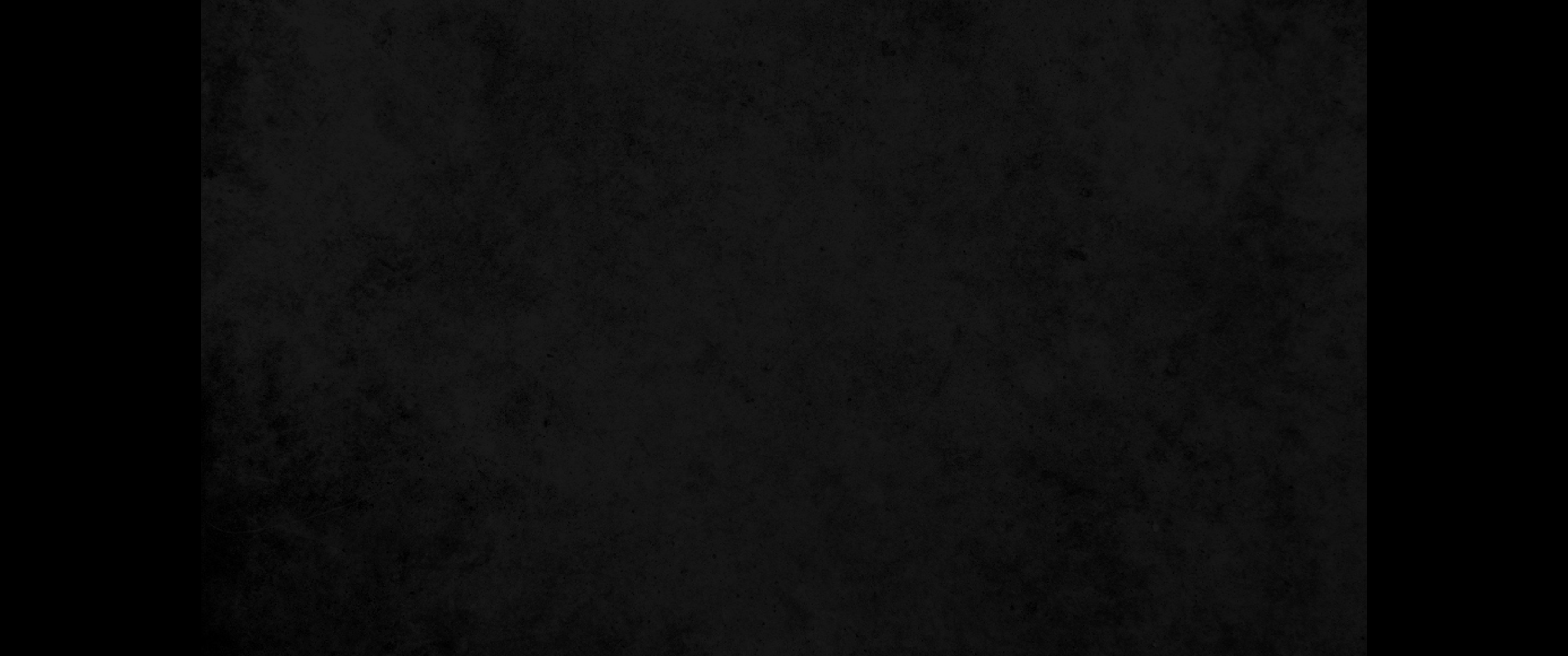 57. 그들이 큰 소리를 지르며 귀를 막고 일제히 그에게 달려들어57. At this they covered their ears and, yelling at the top of their voices, they all rushed at him,
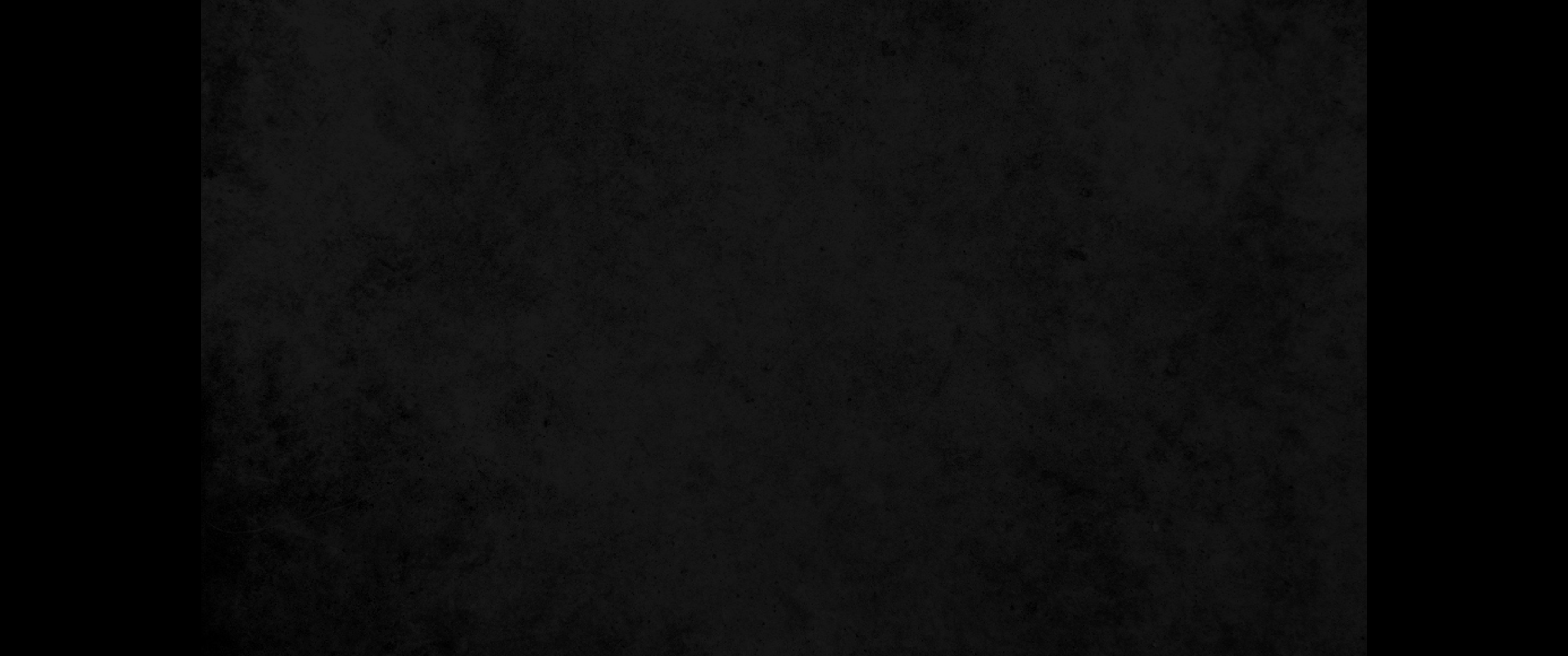 58. 성 밖으로 내치고 돌로 칠새 증인들이 옷을 벗어 사울이라 하는 청년의 발 앞에 두니라58. dragged him out of the city and began to stone him. Meanwhile, the witnesses laid their clothes at the feet of a young man named Saul.
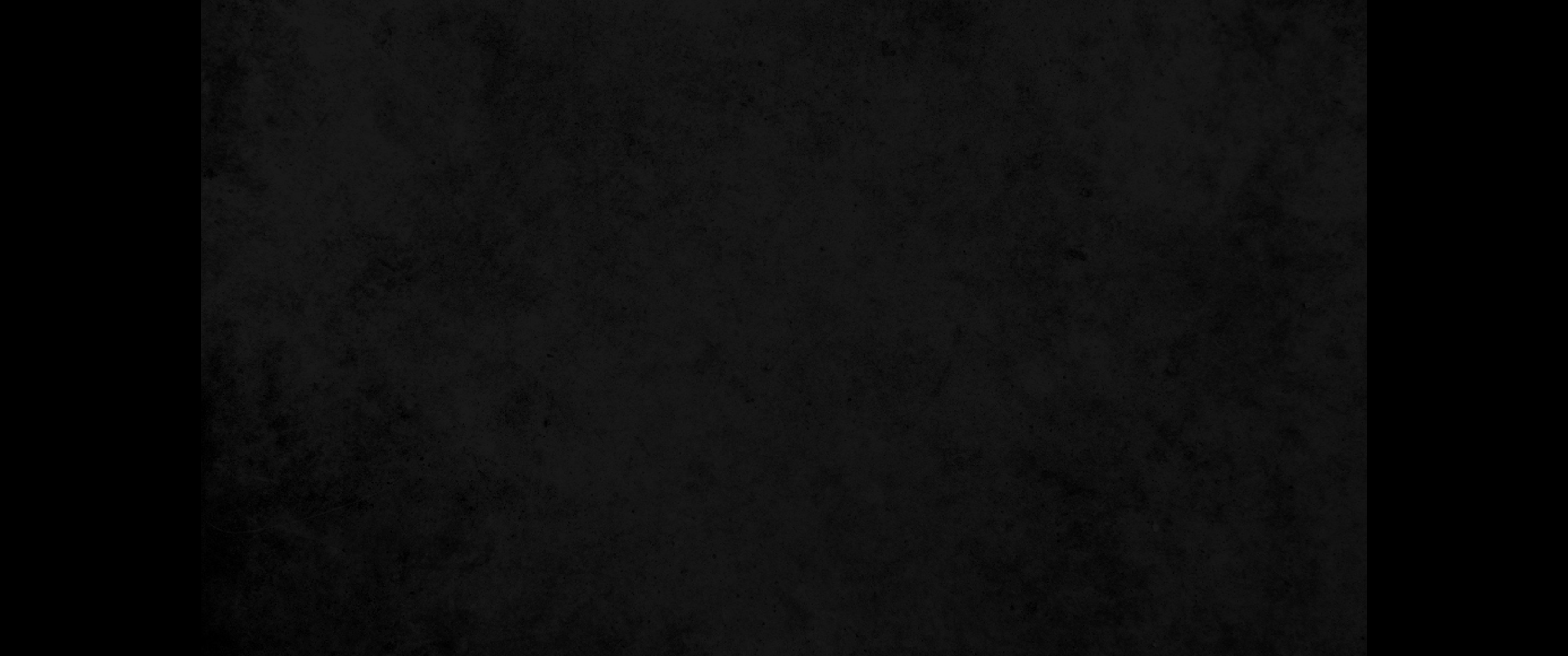 59. 그들이 돌로 스데반을 치니 스데반이 부르짖어 이르되 주 예수여 내 영혼을 받으시옵소서 하고59. While they were stoning him, Stephen prayed, 'Lord Jesus, receive my spirit.'
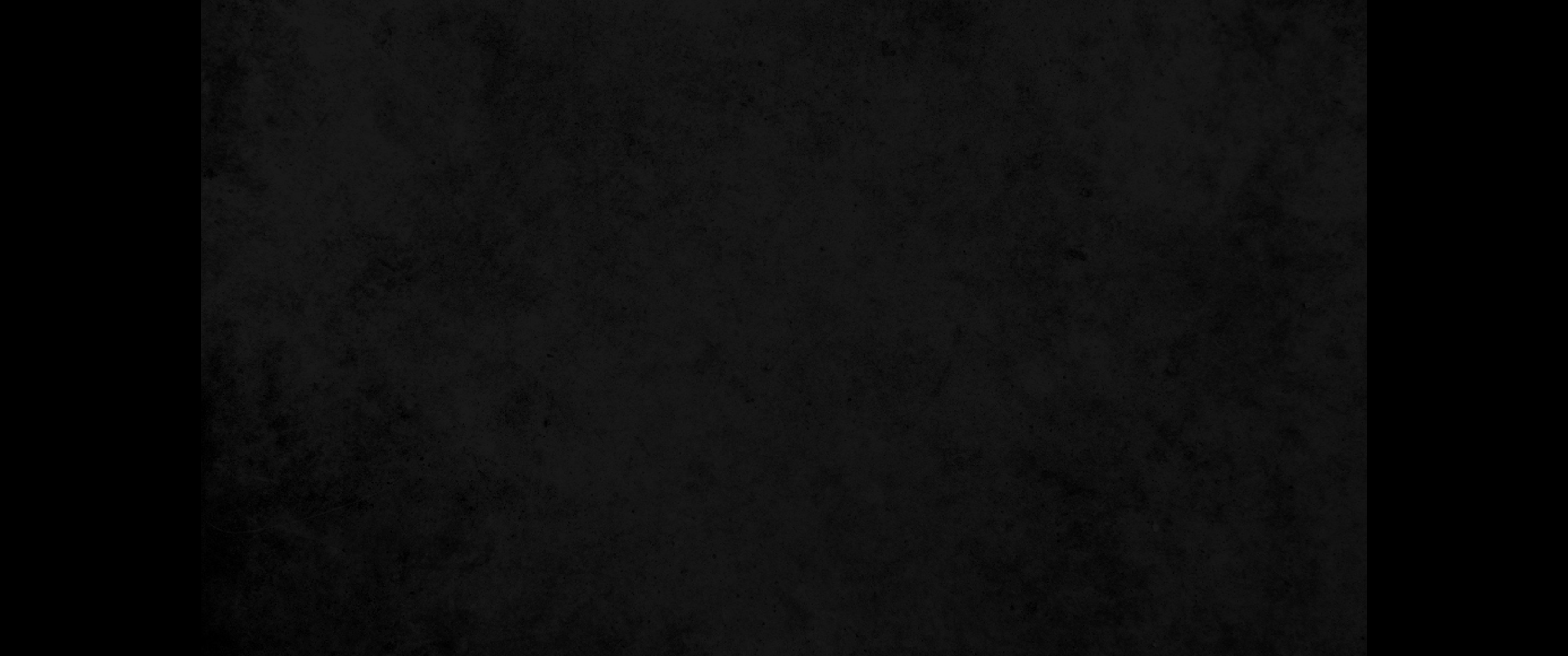 60. 무릎을 꿇고 크게 불러 이르되 주여 이 죄를 그들에게 돌리지 마옵소서 이 말을 하고 자니라60. Then he fell on his knees and cried out, 'Lord, do not hold this sin against them.' When he had said this, he fell asleep